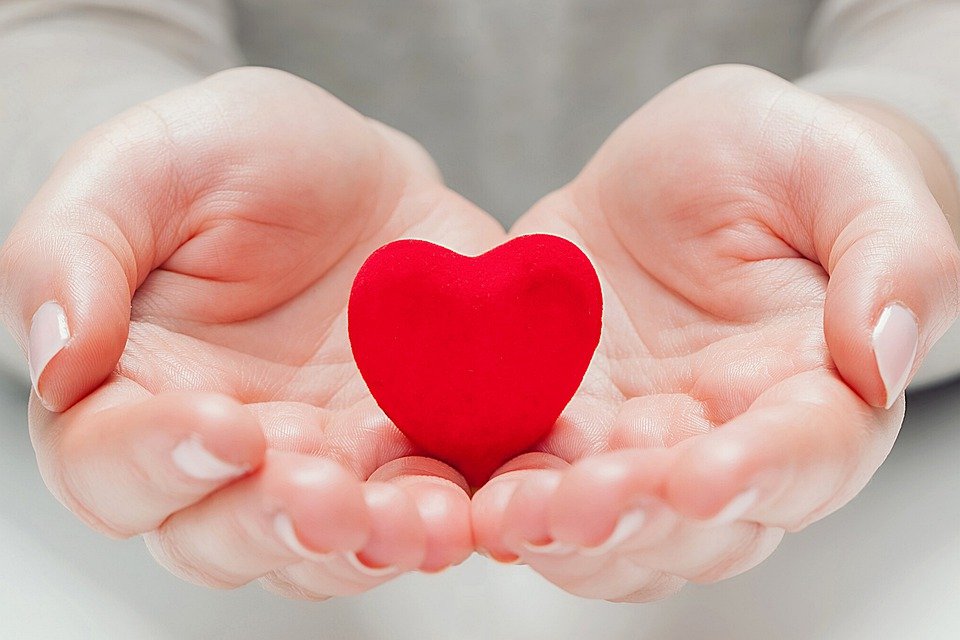 DELAC 
Feb. 9, 2022
Por favor ponga su nombre y correo electrónico en el chat.

Please add your name and email to the chat.
[Speaker Notes: Team]
Nuestro Por Que/Our Why
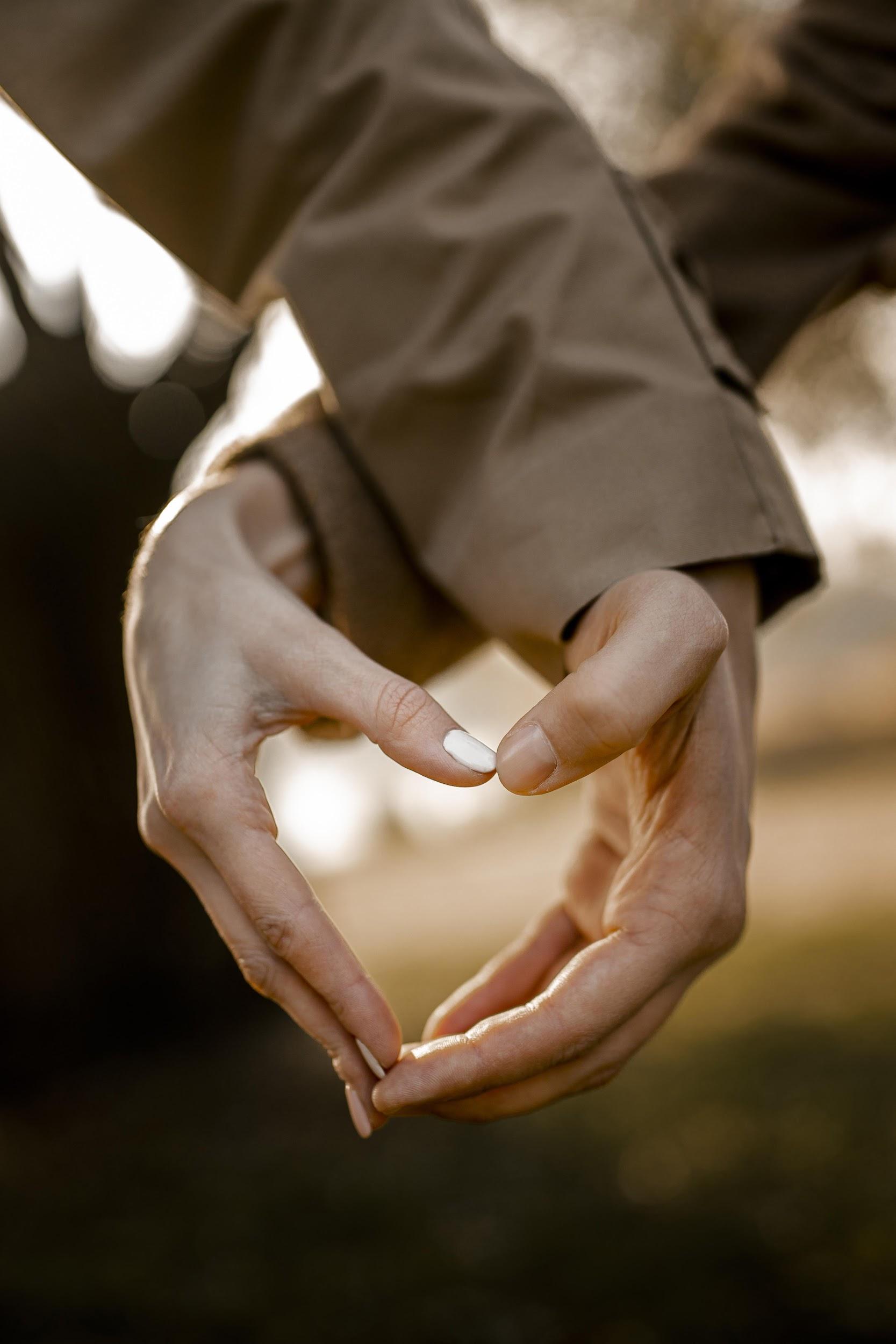 “To give our best so that those we serve are inspired and empowered to become their best”


“Dar lo mejor todos los días para que aquellos quienes servimos estén inspirados y empoderados para convertirse en su mejor versión”
[Speaker Notes: David]
Agenda
Cosas Buenas
Introducción del Nuevo Superintendente 
LCAP 
Información de Becas 
Encuesta ELPAC 
Información del Examen ELPAC 
FAFSA/Dream Act/Promise Grant 
Actualizaciones de COVID 
Recursos de la Comunidad 
Fechas Importantes
Mes de Historia 
Rifa
Good Things 
Introduce Superintendent 
LCAP 
Scholarship Information 
ELPAC - Polls 
ELPAC Testing Information 
FAFSA/Dream Act/Promise Grant 
COVID Updates 
Community Resources
Important Dates 
Black History Month
Raffle
[Speaker Notes: David]
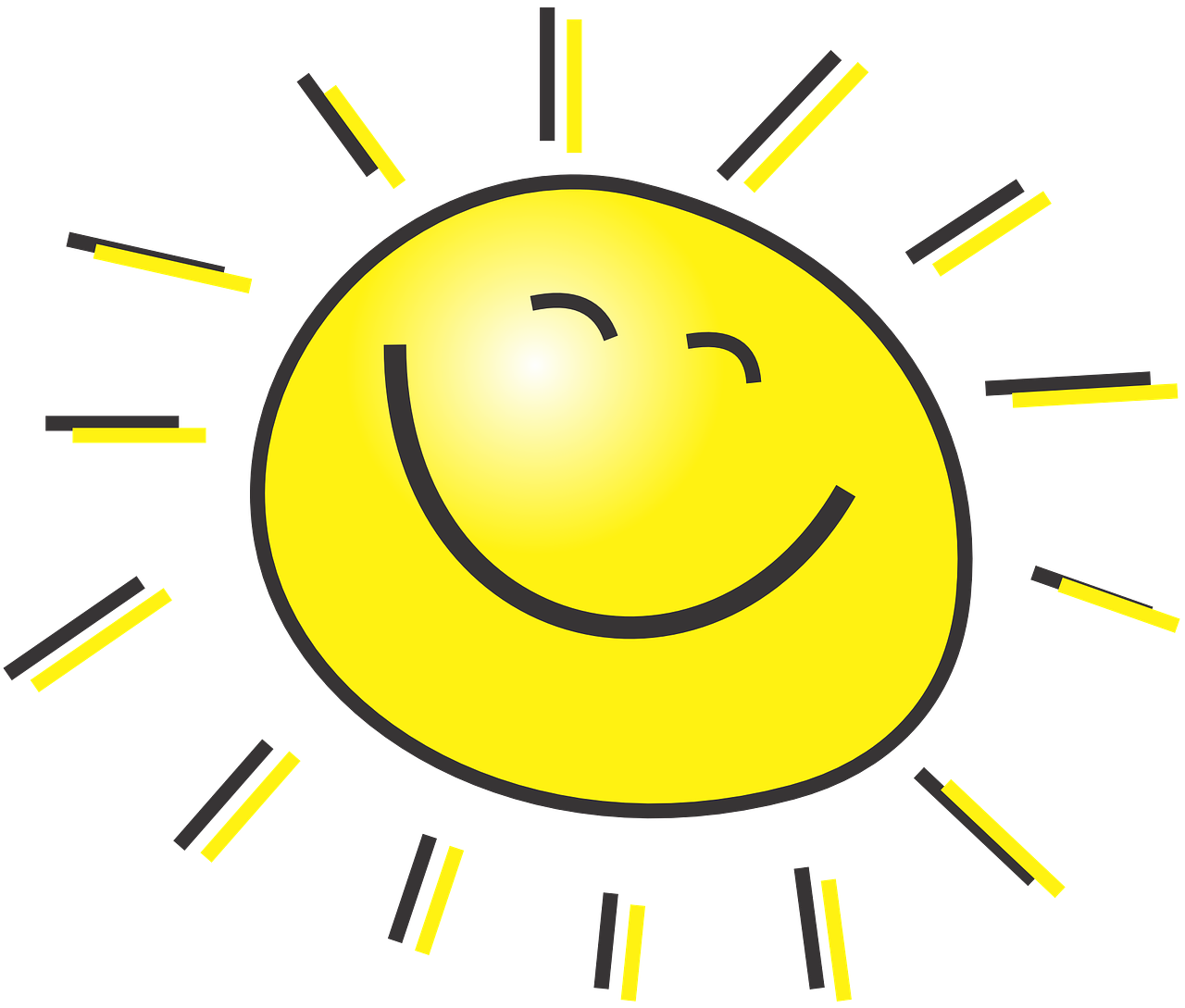 Cosas Buenas / Good Things
Nuevo TSA/New TSA - Pablo Andrade 
170 estudiantes reclasificados/reclassified students 
Nuevo personal/New members
[Speaker Notes: David]
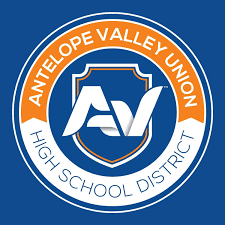 Superintendent / Superintendente
Greg Nehen
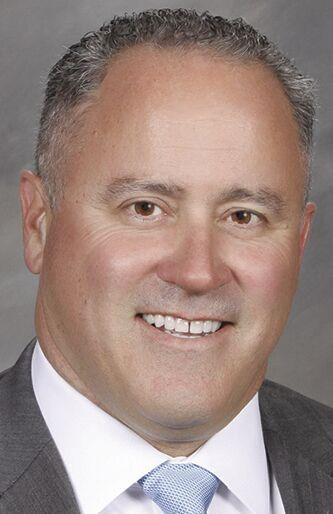 [Speaker Notes: David]
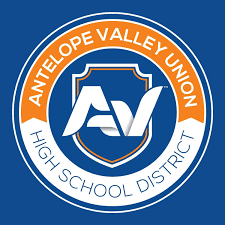 Director I of School Improvement / Director de Mejoramiento Escolar
Dr. Will Laird
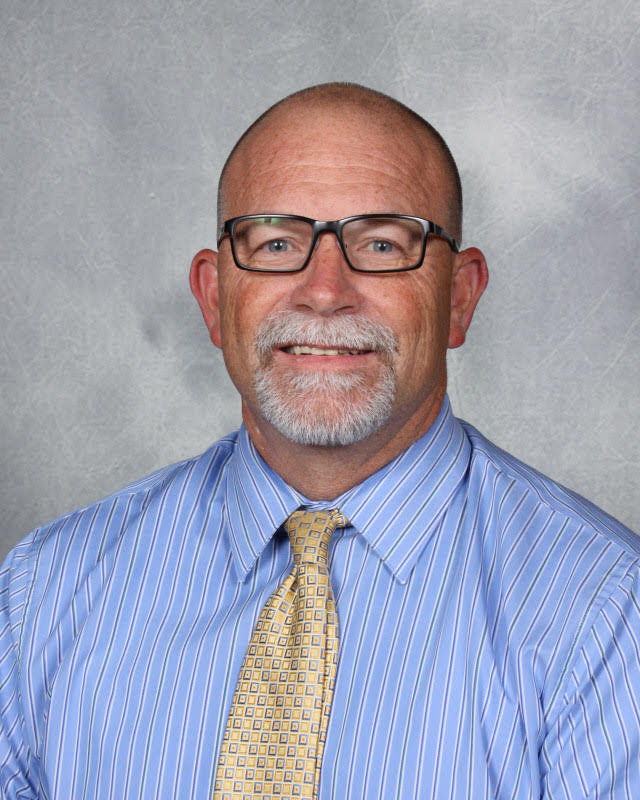 [Speaker Notes: David]
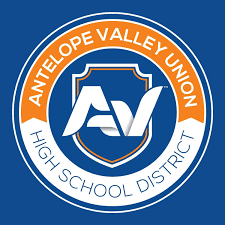 Director of Categorical and Special Programs 
Director de Categóricos y Programas Especiales
Dr. Robert Harris
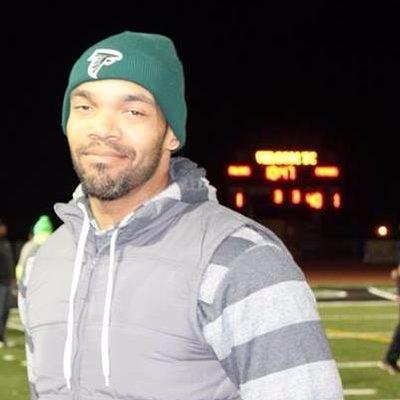 [Speaker Notes: David]
Local Control Accountability Plan (LCAP) - Dr. Laird
Plan de Responsabilidad de Control Local (siglas LCAP) - Dr. Laird
[Speaker Notes: Will will be sending us the google slides to insert and for us to translate]
LCAP Annual Update
Engagement of Educational Partners:
DELAC
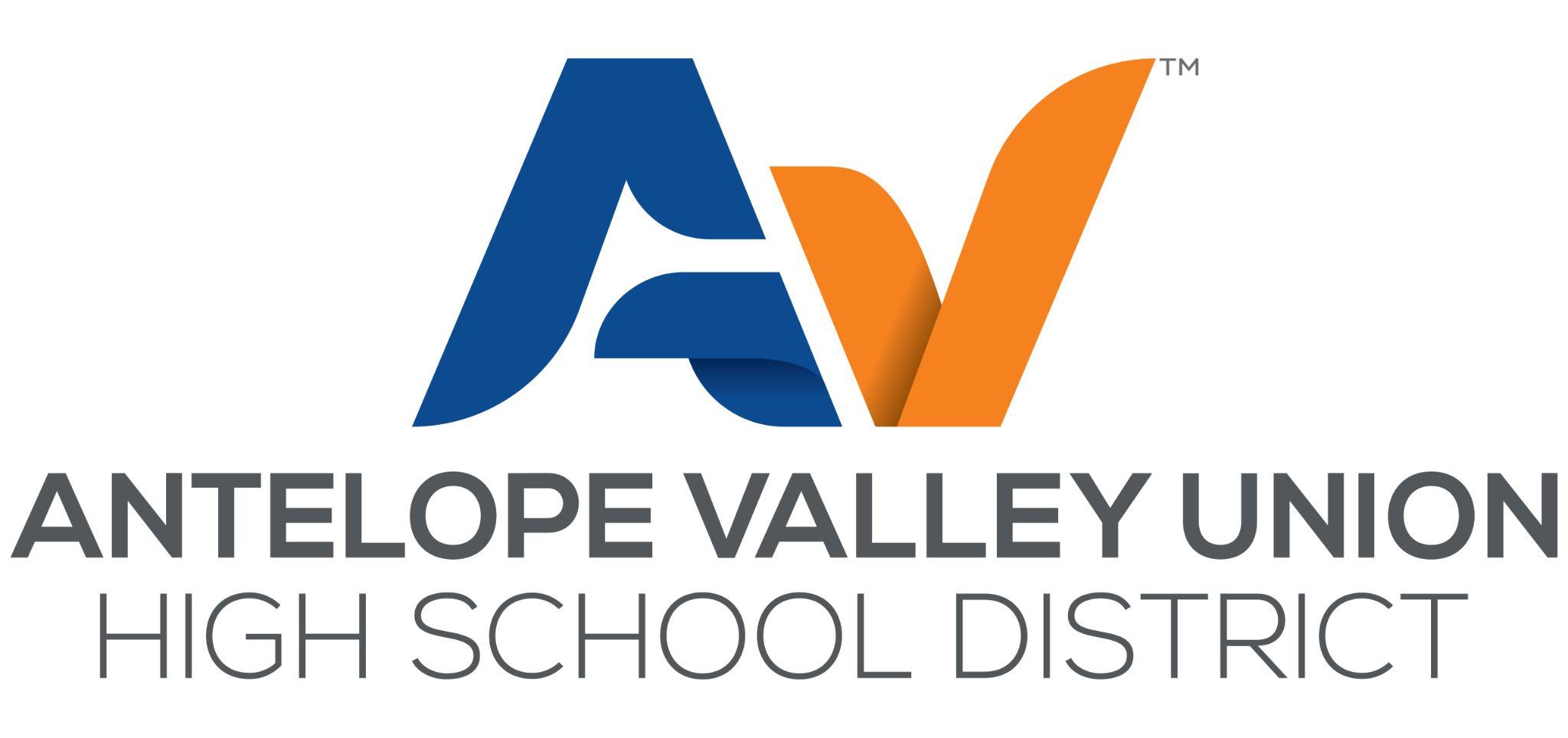 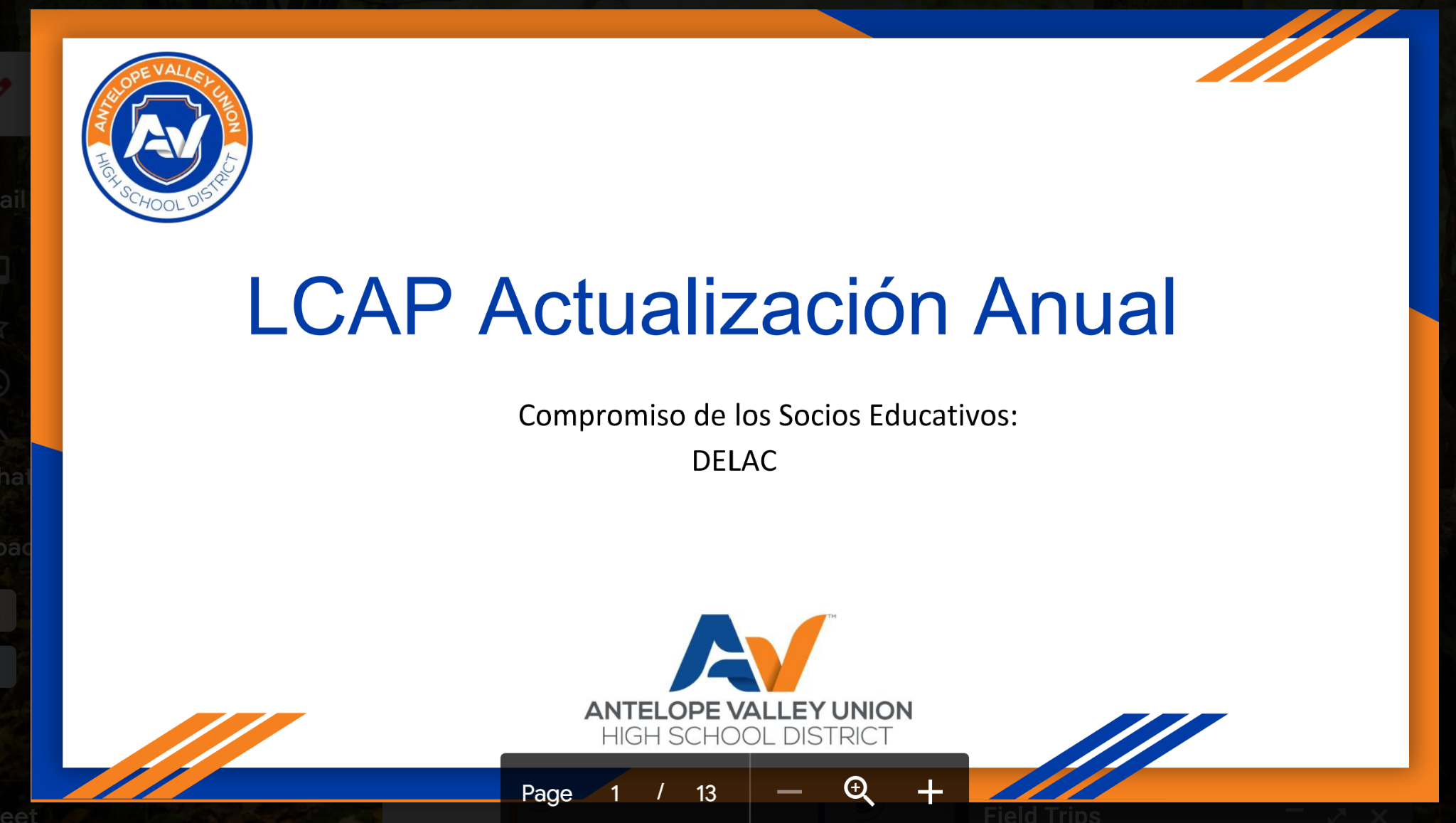 Educational Partner Engagement:
The Local Control and Accountability Plan (LCAP) is a three-year plan that describes the goals, actions, services, and expenditures to support positive student outcomes that address state and local priorities. The LCAP provides an opportunity for local educational agencies (LEAs) to share their stories of how, what, and why programs and services are selected to meet their local needs.
Since the approval of our current LCAP, primarily in response to COVID, AVUHSD has received (or will be receiving) funding through the California Budget Act of 2021 as well as the Federal CARES Act.  The primary purpose of these additional funds is to aid LEAs (Schools) in addressing the need for:
The creation and maintenance of a continuous and safe in-person learning environment as well as doing whatever we can to mitigate the spread of COVID
Providing the necessary support to effectively meet our student’s academic, social-emotional and behavioral needs including the loss of instructional time and the retrieval of deficient credits.
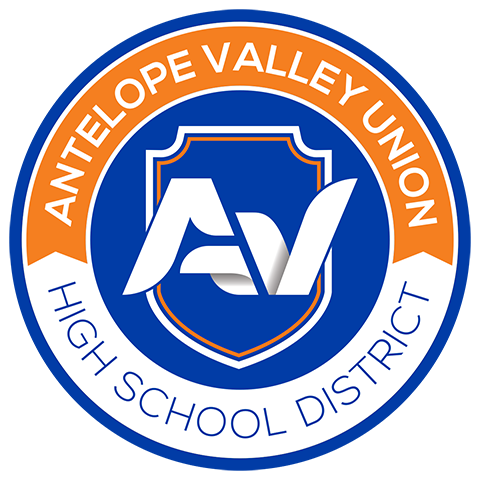 [Speaker Notes: Introduction - What is the LCAP?]
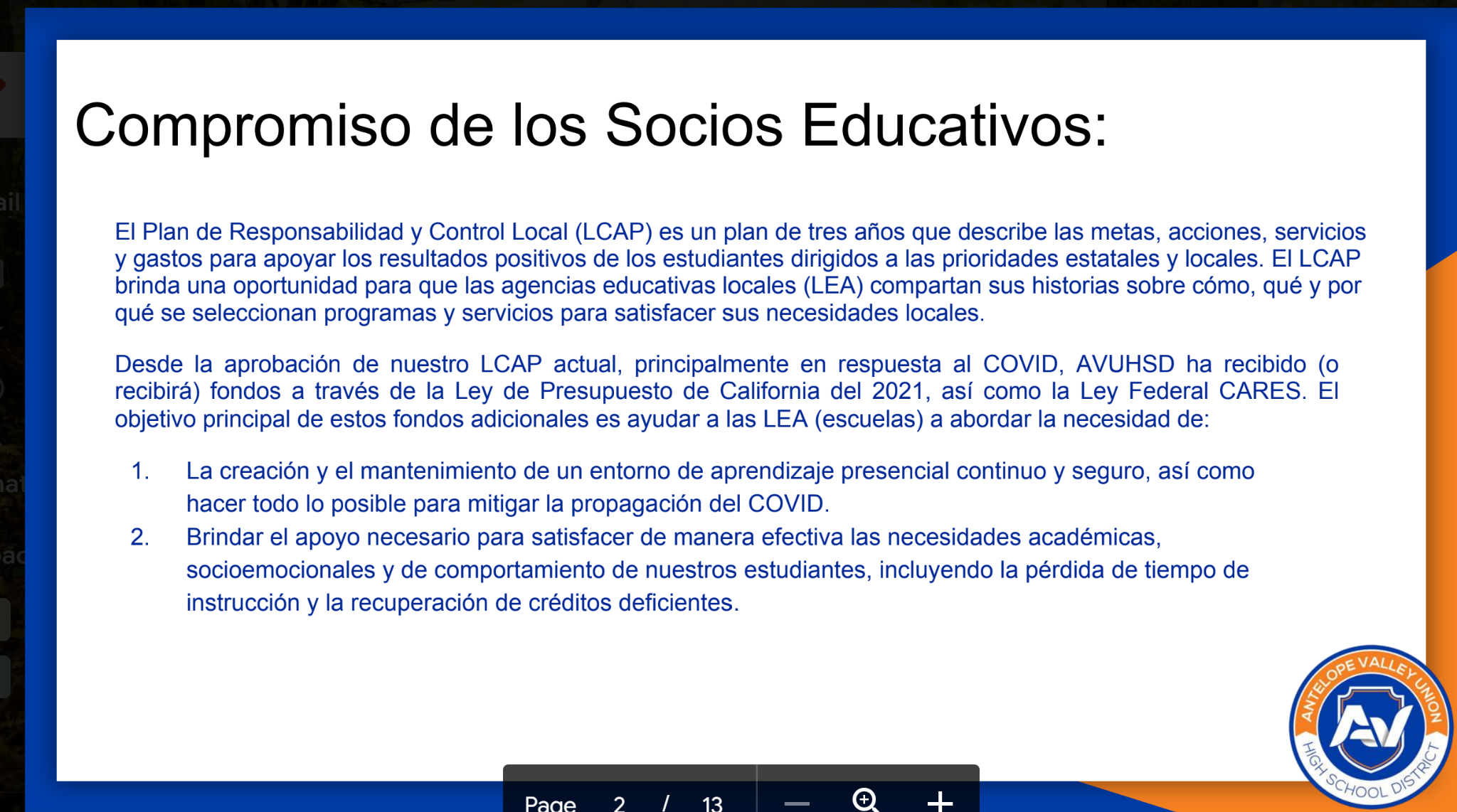 Antelope Valley Union 
High School District

Metrics Update
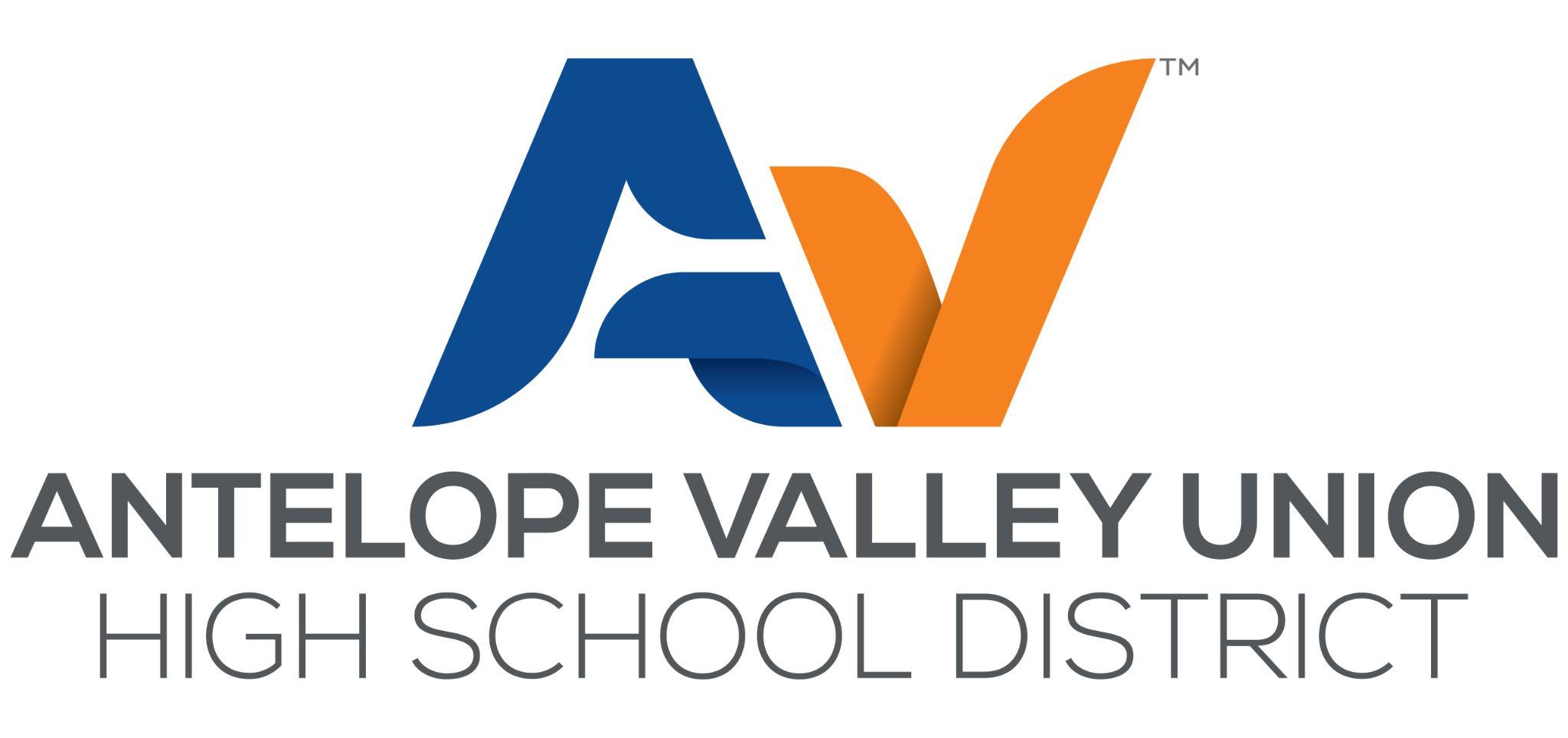 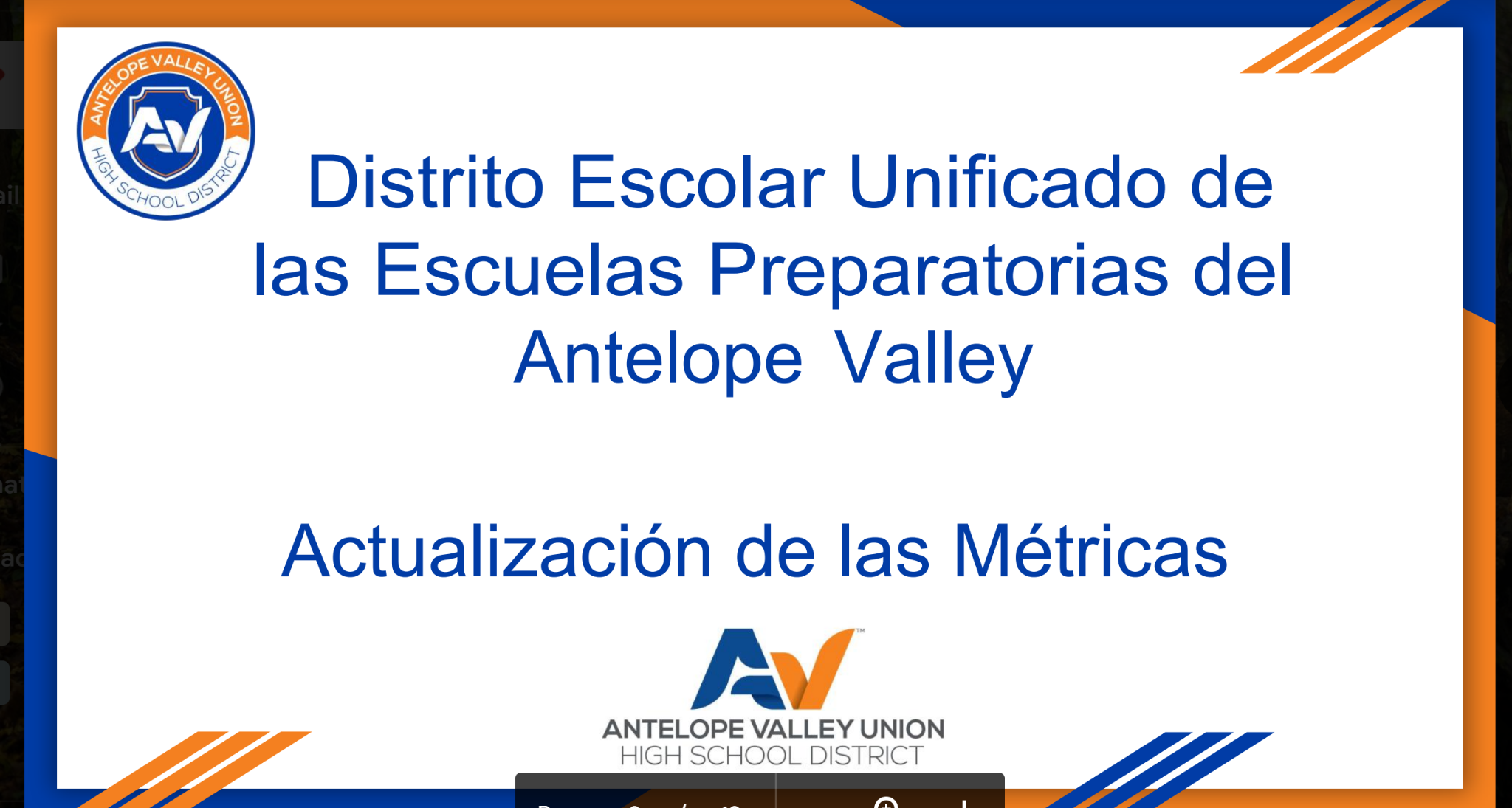 Mid-year Update: LCAP Actions
LCAP Actions
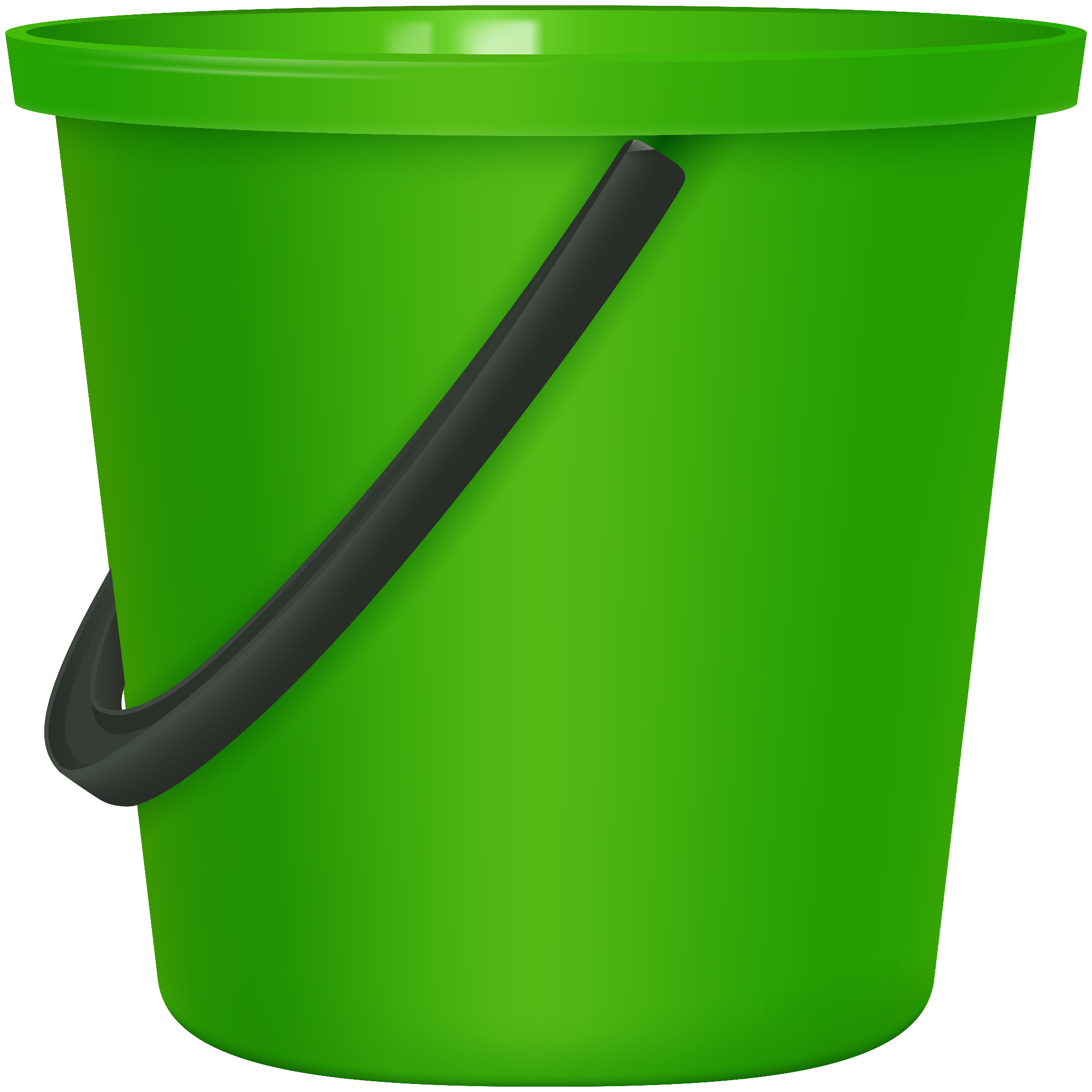 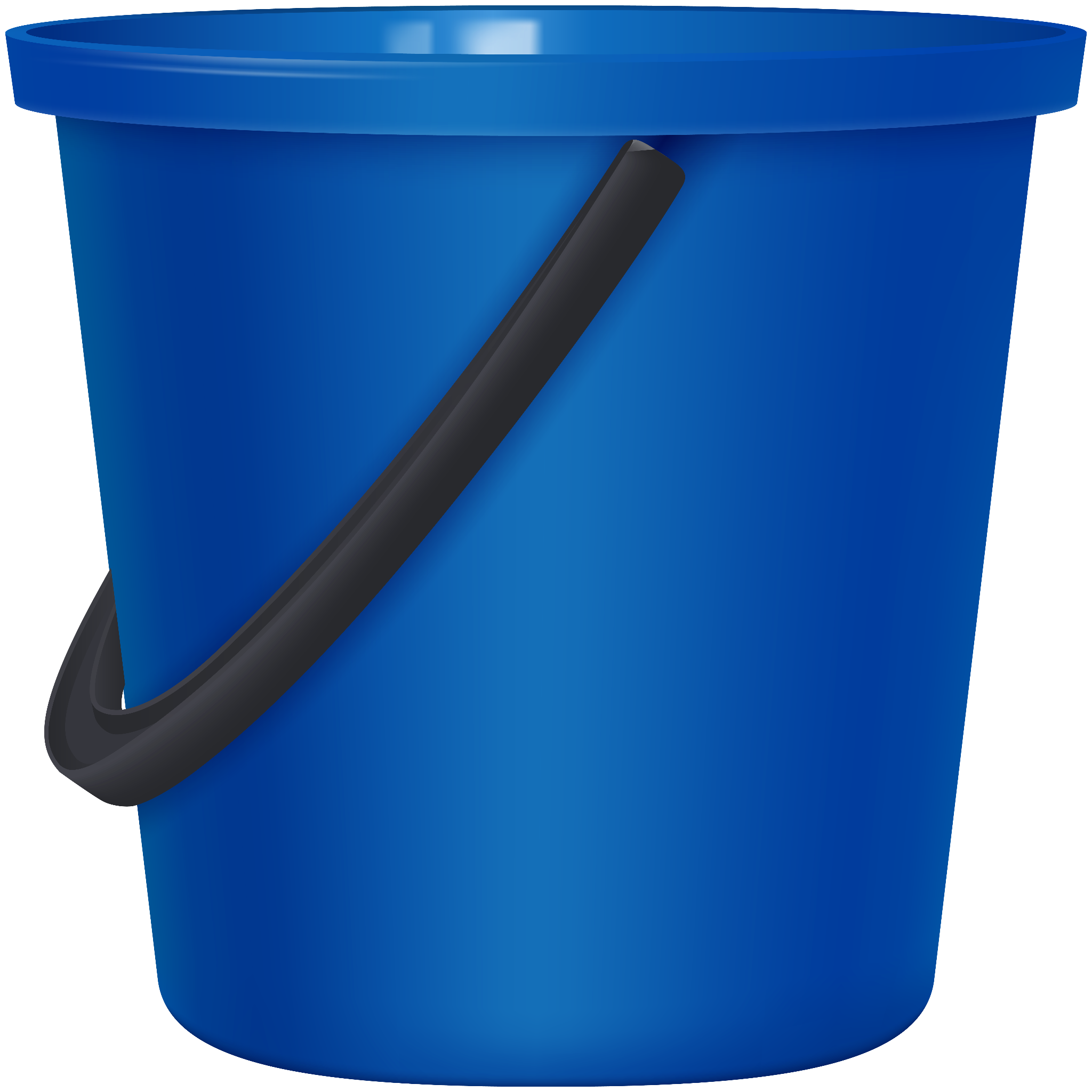 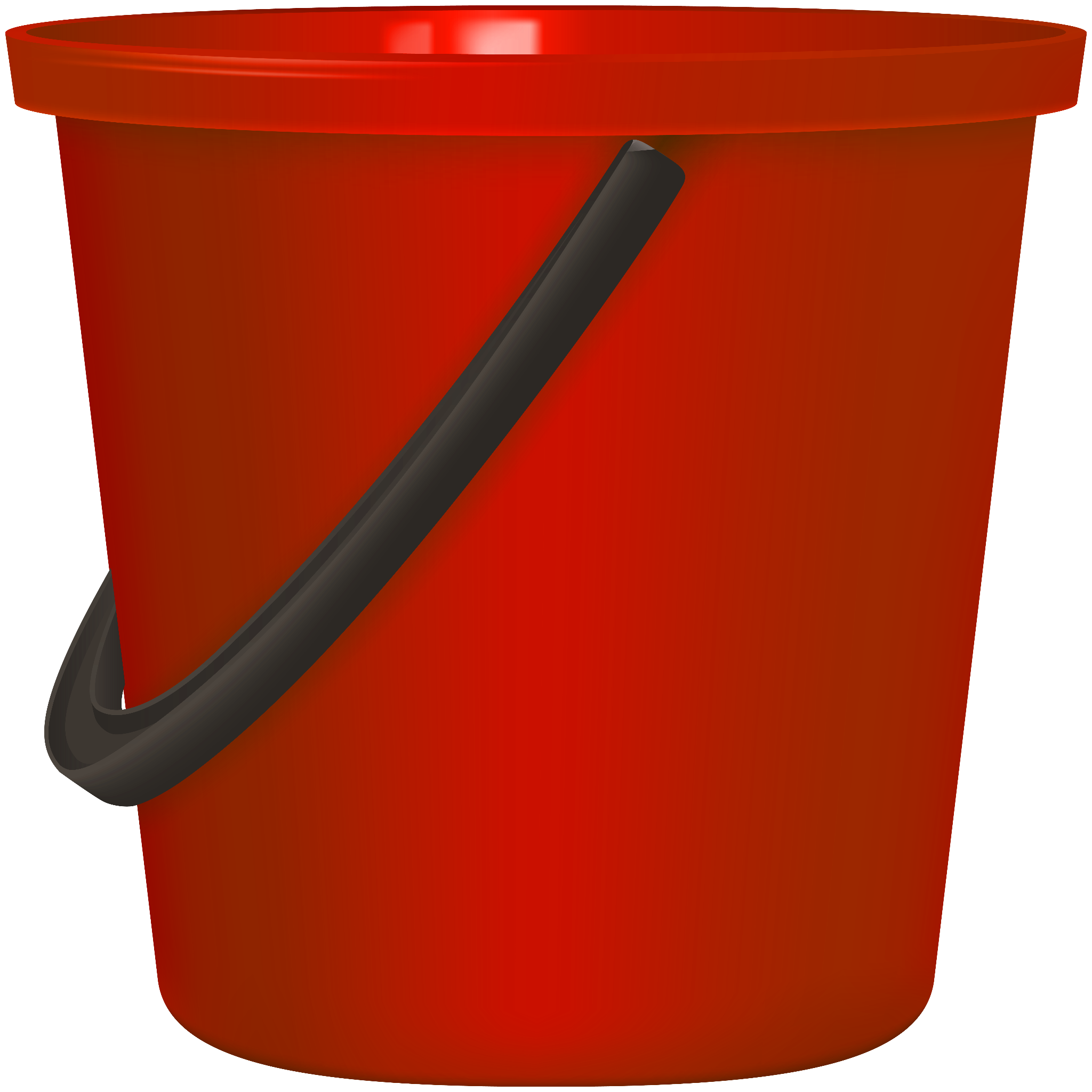 Not Started
In Progress
Completed
Similarly, at this point in the school year, some LCAP actions have Not Started, some are In Progress, and some have been Completed.  An update of LCAP actions will be shared with expenditures through the First Interim budget update.
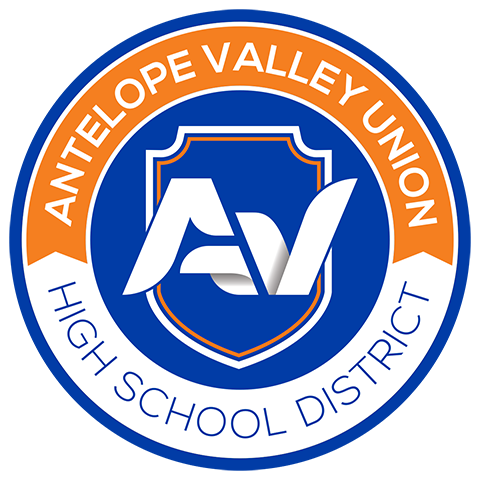 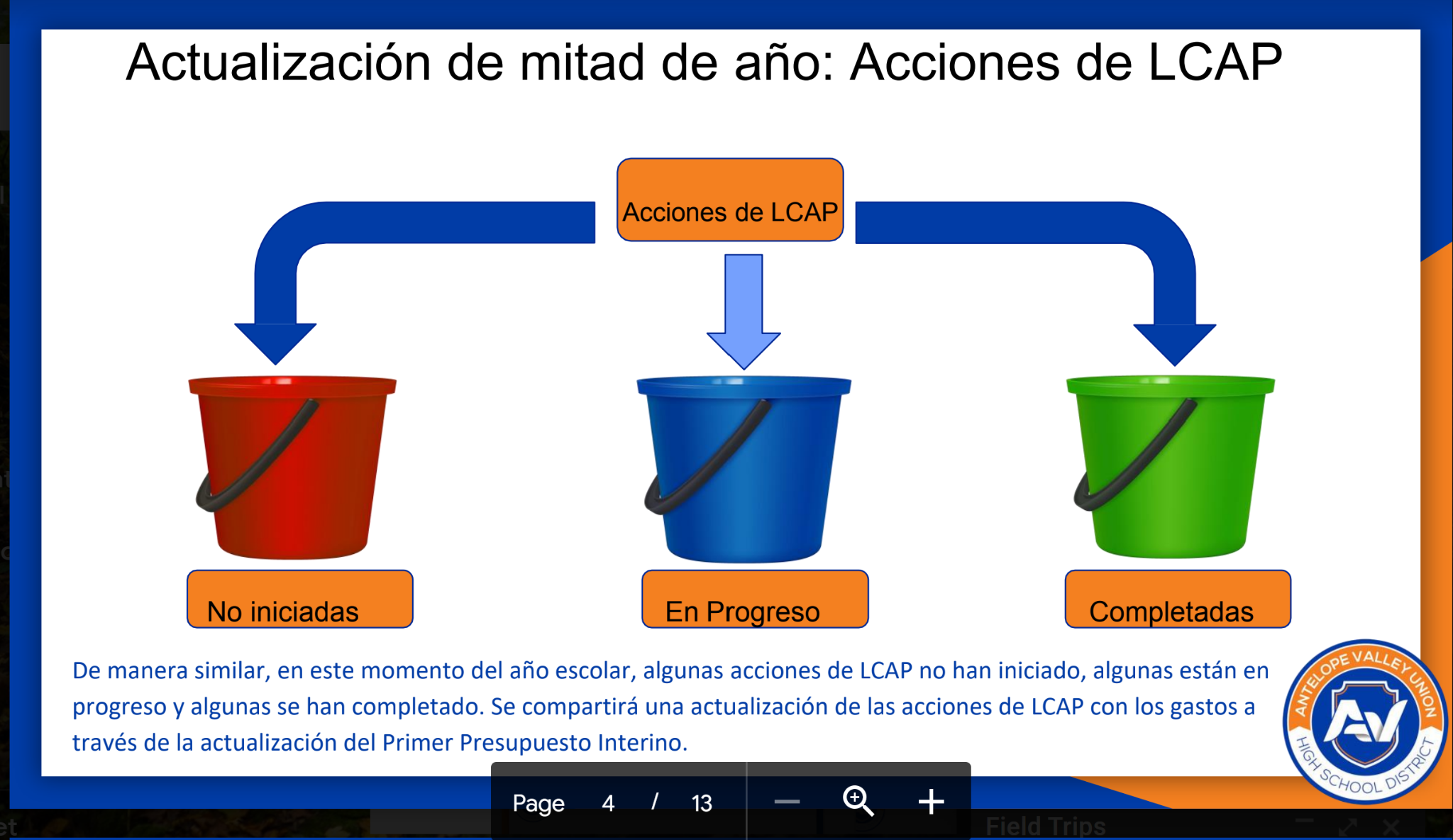 LCAP Goal 1
Ensure that all students are academically proficient and college and career ready.
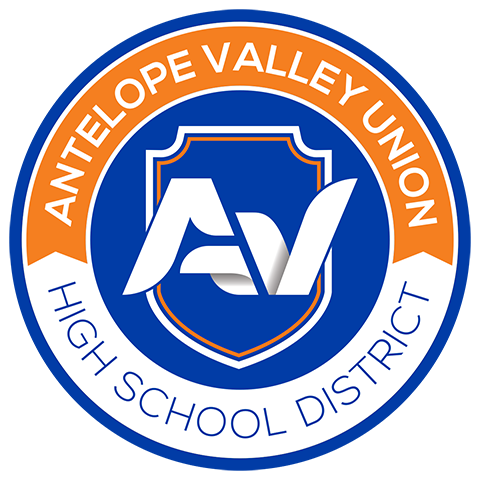 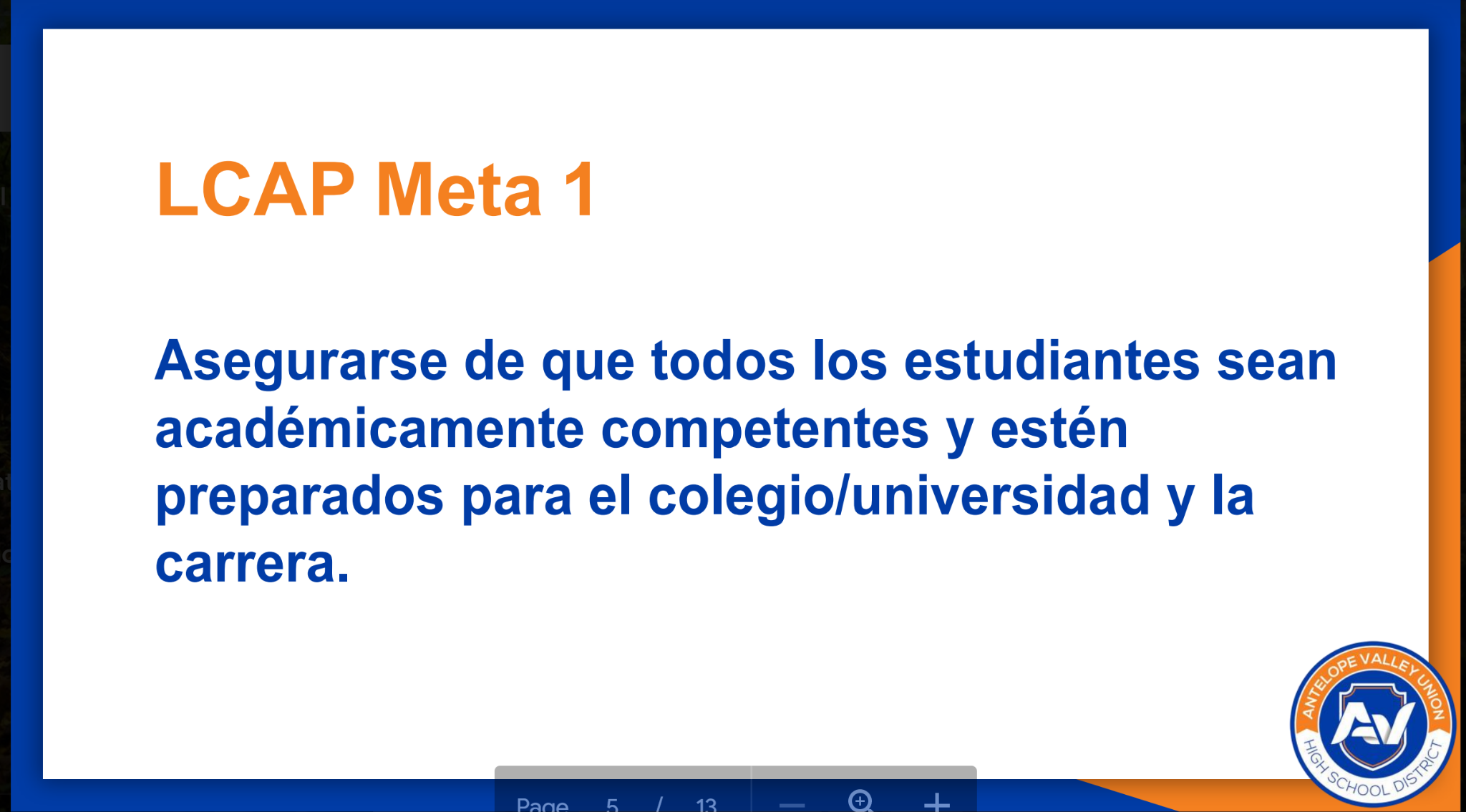 LCAP Goal 01 - Actions
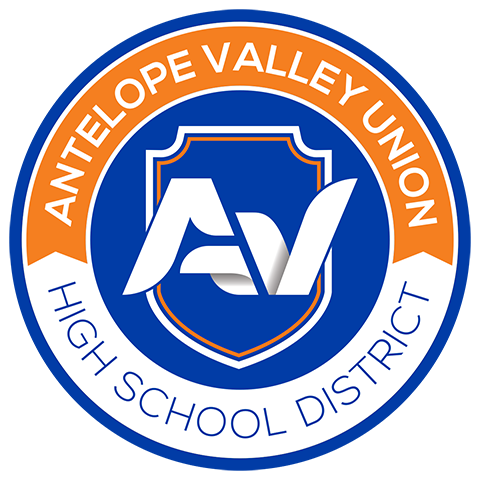 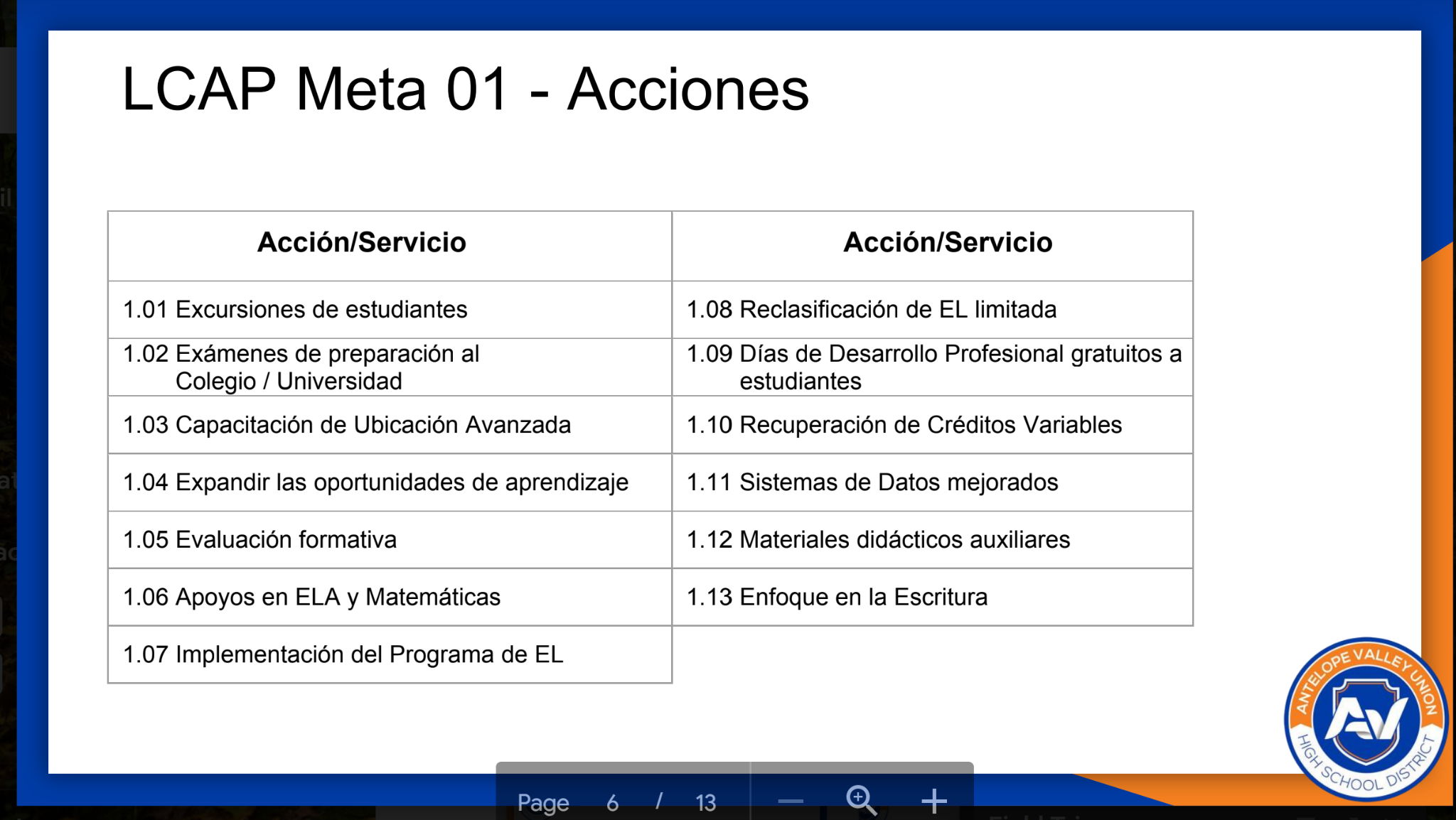 LCAP Goal 2
Provide a 21st Century learning environment and rigorous curriculum that allows students to have multiple experiences and opportunities for academic, collegiate, professional and personal growth.
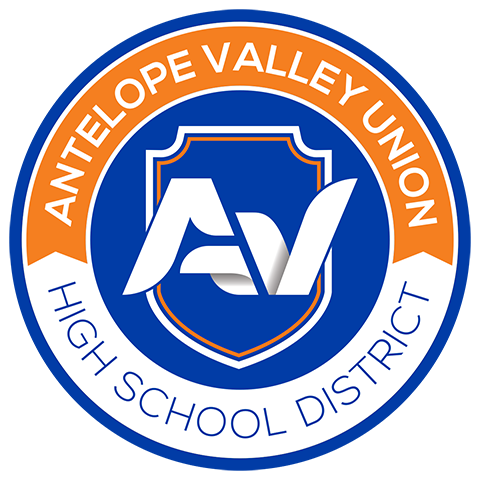 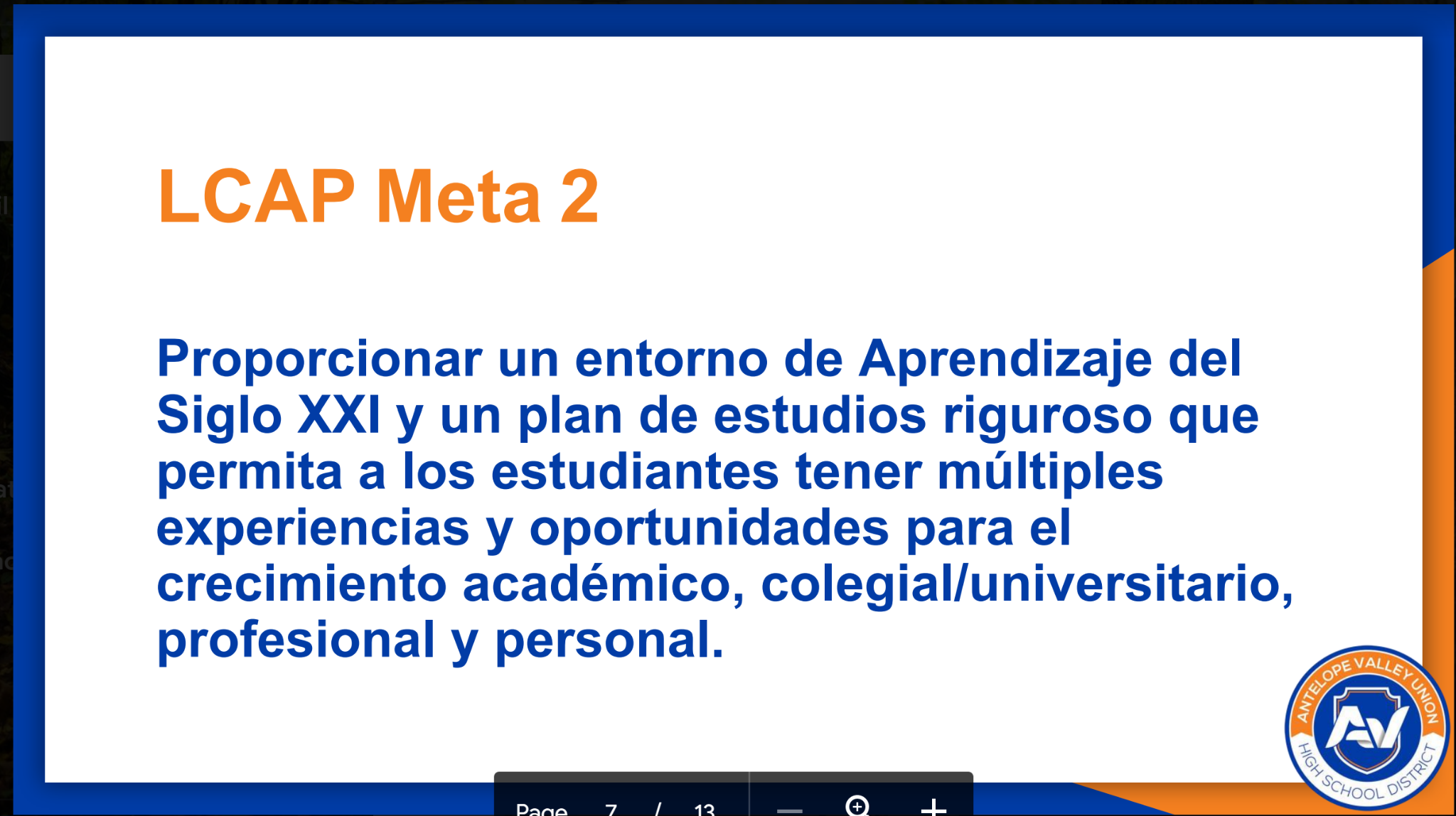 LCAP Goal 02 - Actions
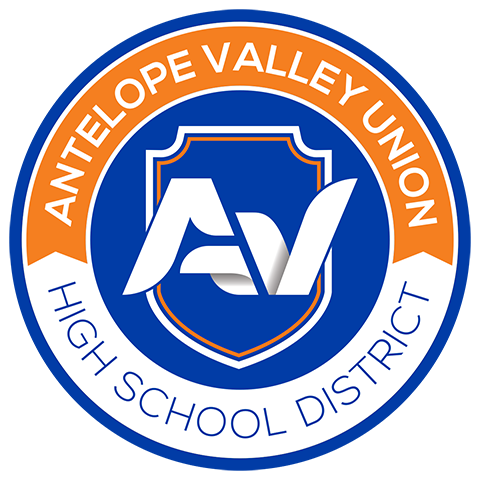 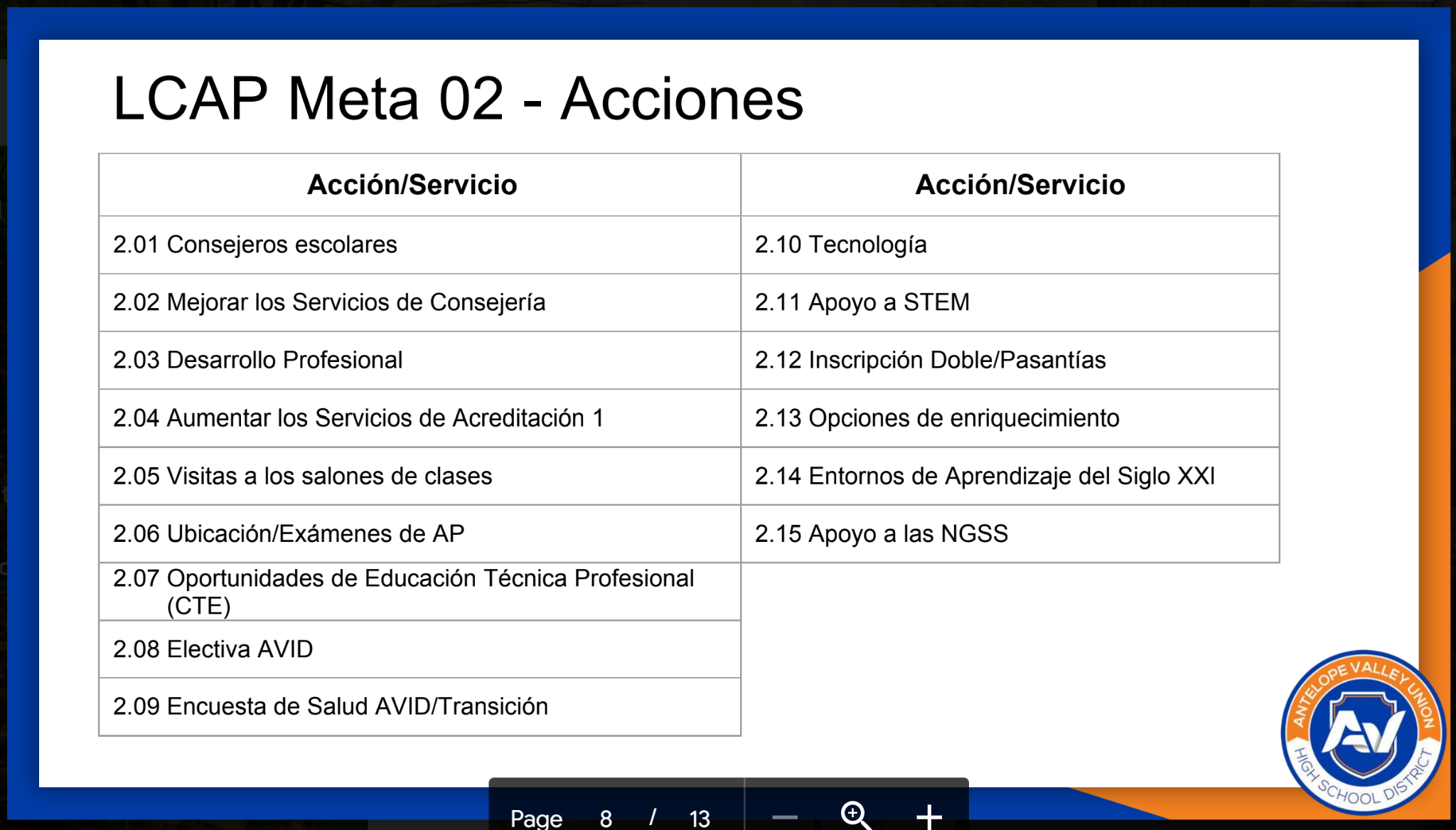 LCAP Goal 3
Cultivate a Safe and Secure, Positive School Culture that Supports all Students' Personal and Academic Growth.
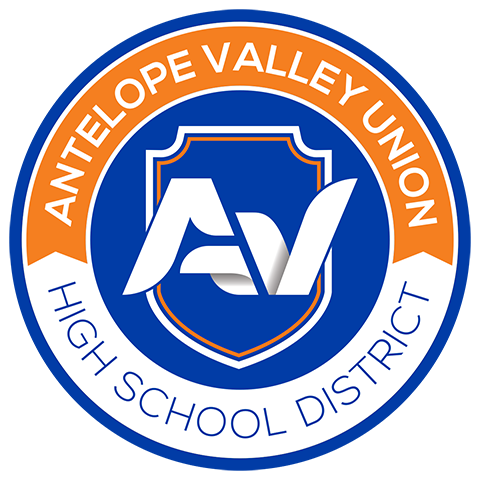 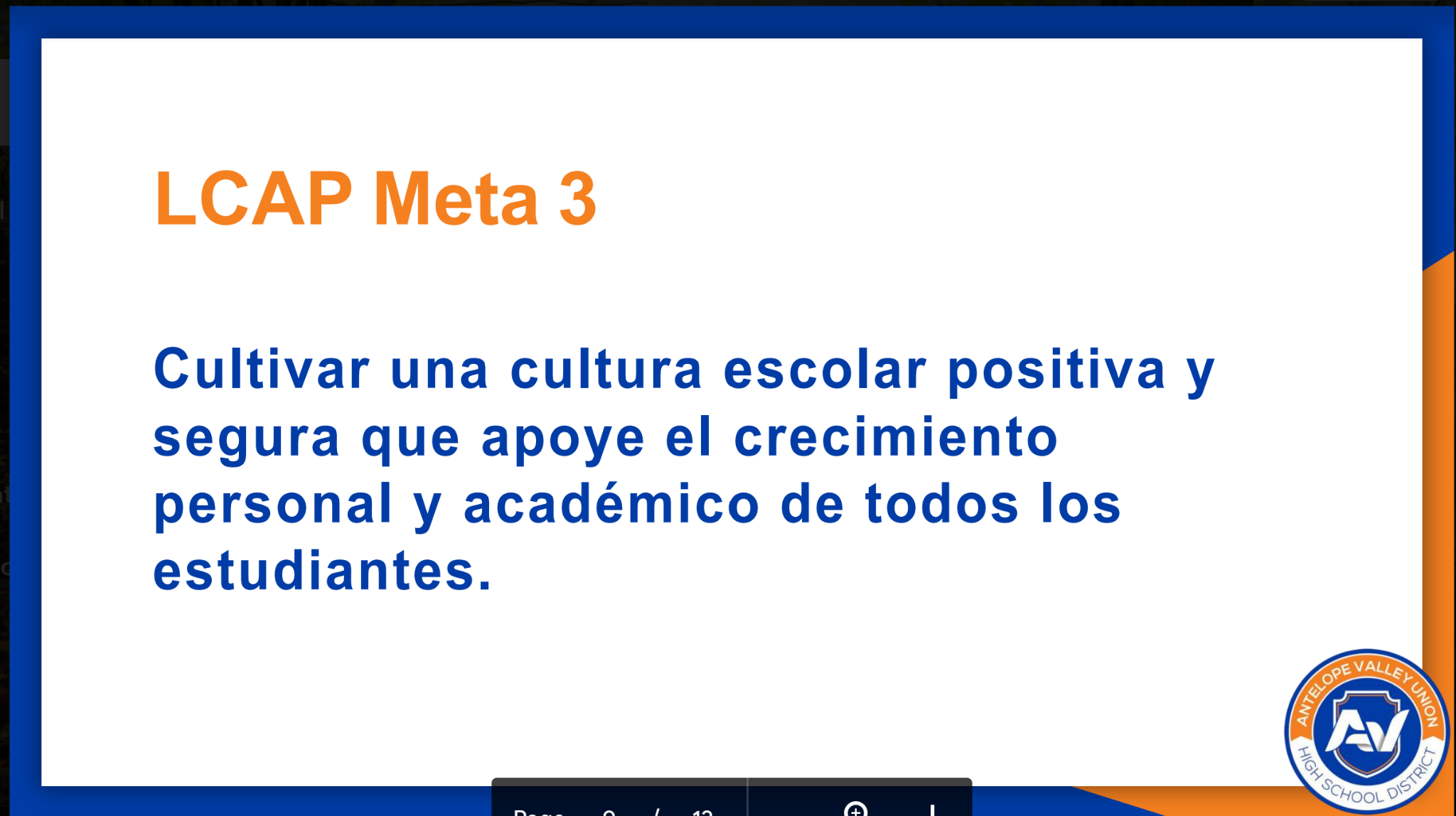 LCAP Goal 03 - Actions
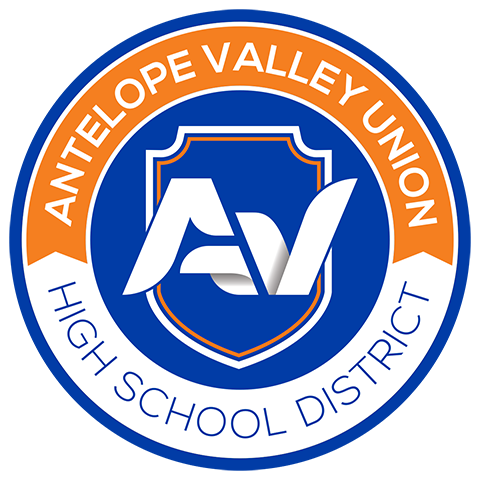 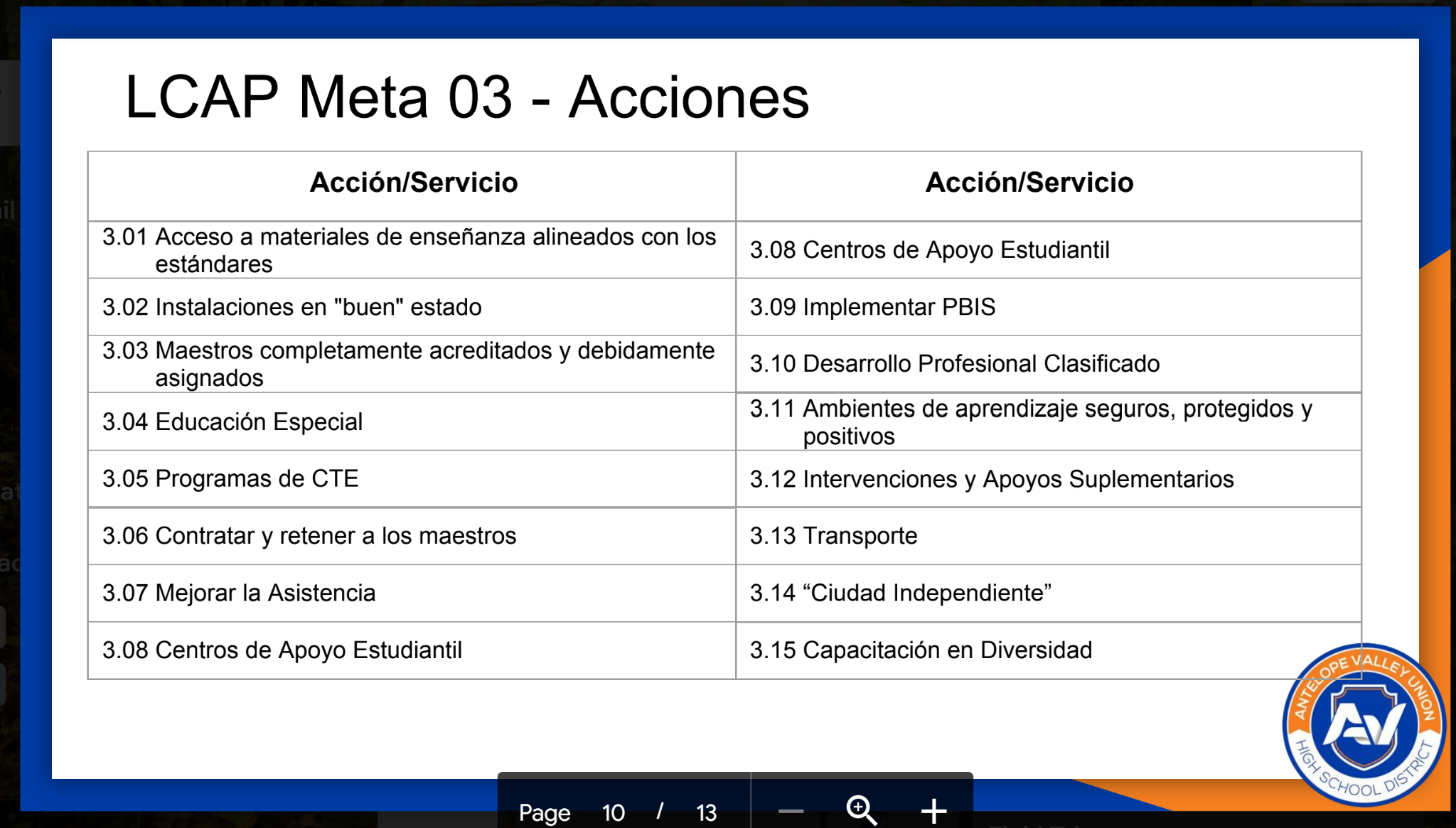 LCAP Goal 4
Communicate effectively with all stakeholders and continue to build relationships in the community that help provide our students with
innovative educational opportunities.
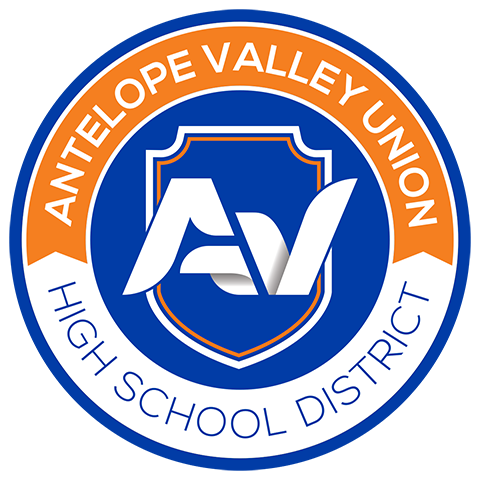 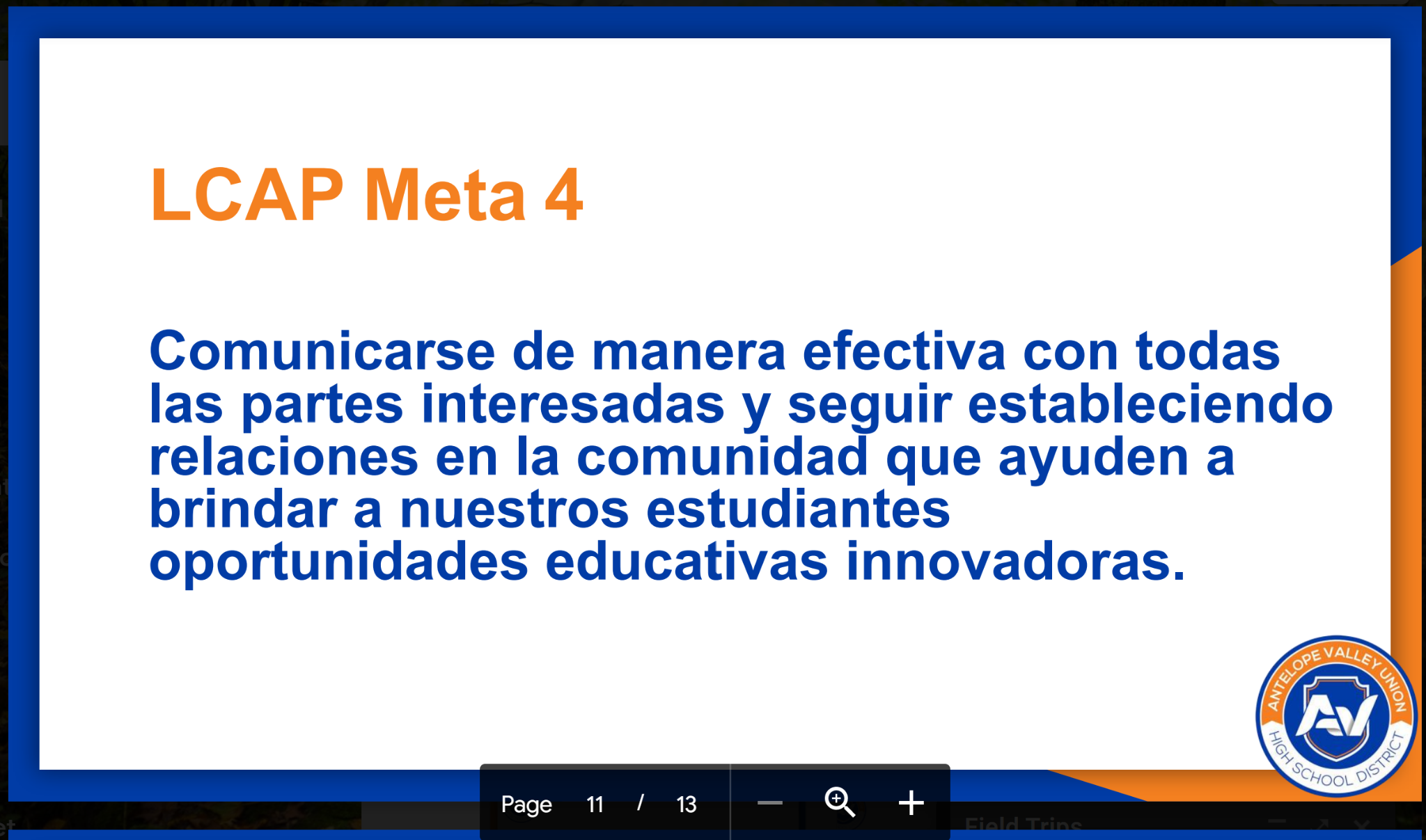 LCAP Goal 04 - Actions
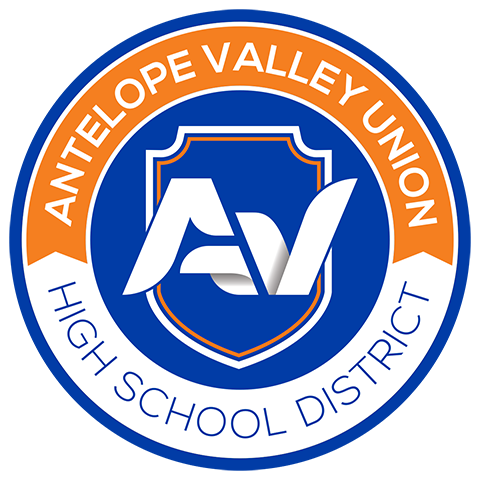 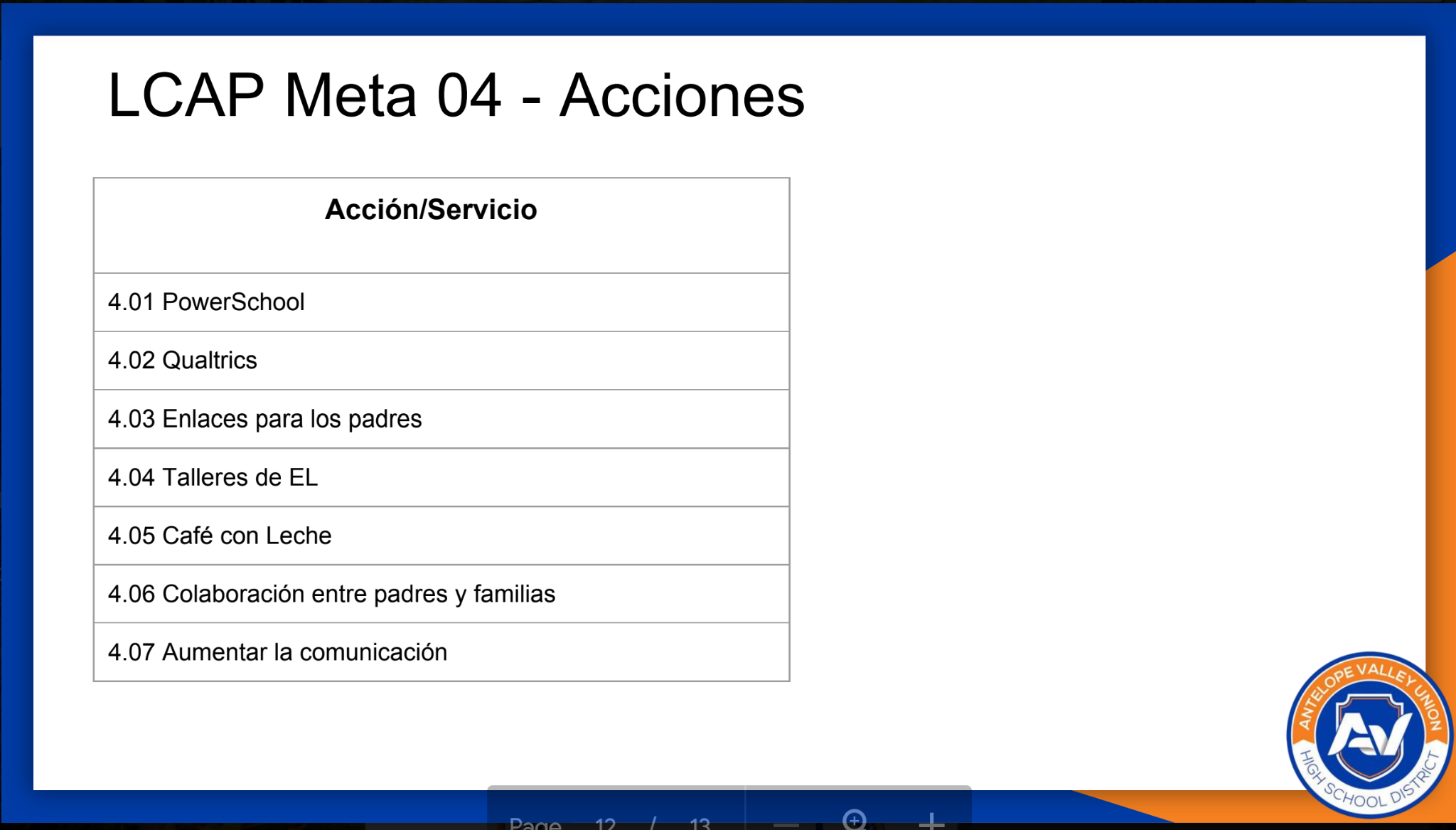 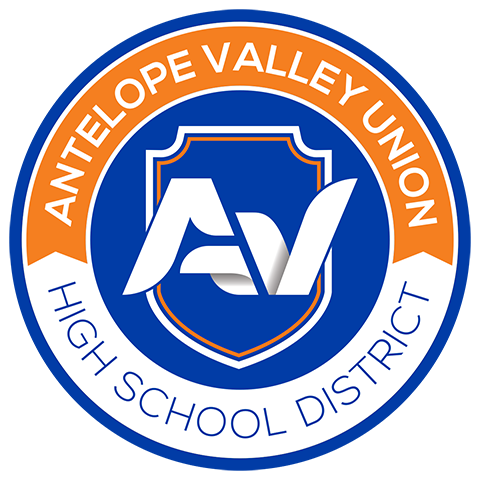 Questions?
?
?
?
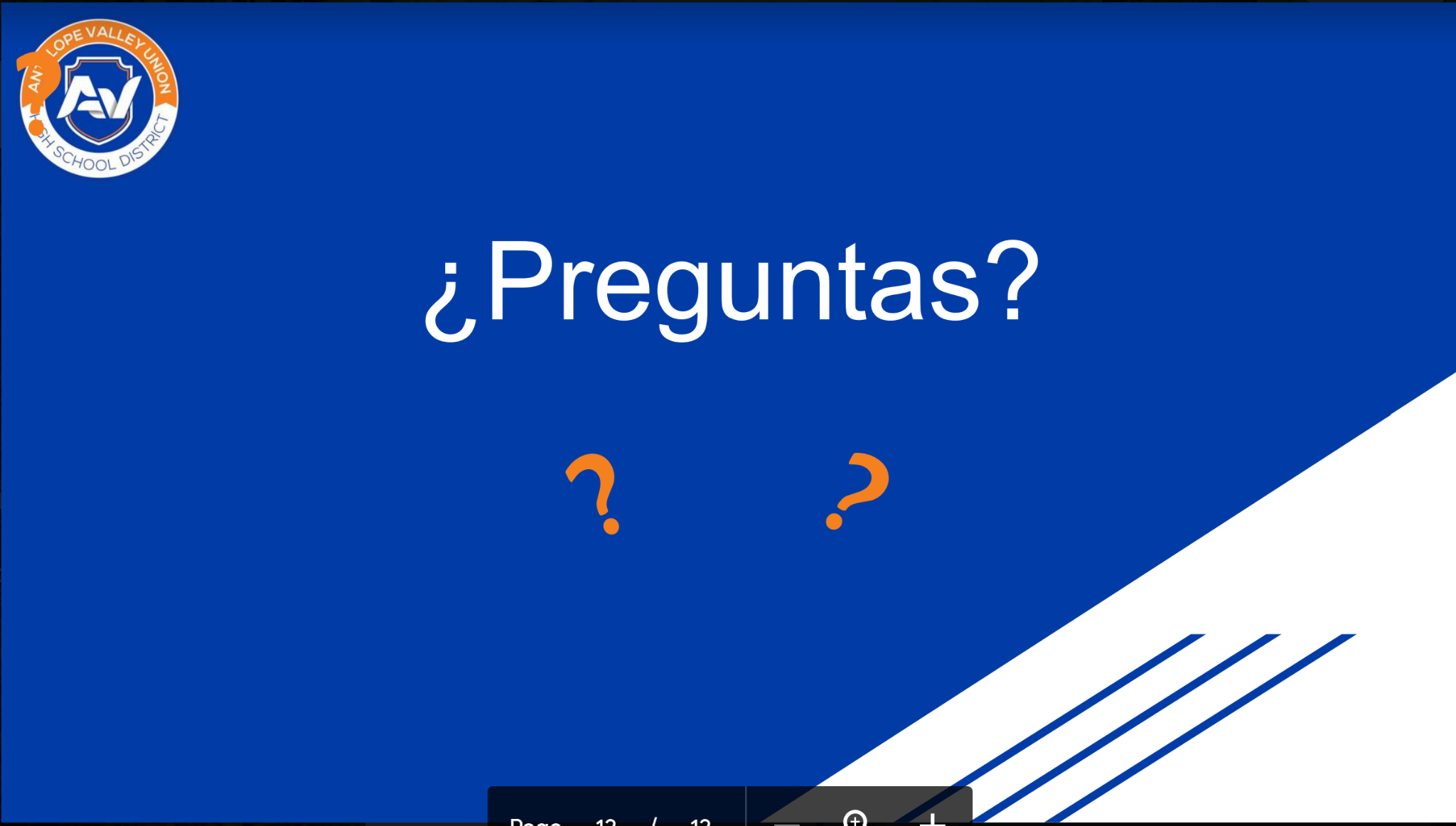 Aprobación de Minutas/Approval of Minutes
Please review the minutes from the last DELAC meeting in December 
2 motions needed to approve
Por Favor revisen las minutas de la última junta de DELAC en Diciembre
Se necesitan 2 mociones para aprobar
[Speaker Notes: https://docs.google.com/document/d/126odXv2HgXN0sYRiuVftN7GGyCcVWB2t/edit?usp=sharing&ouid=109322047054228582600&rtpof=true&sd=true]
Scholarship Information / Informacion de Becas
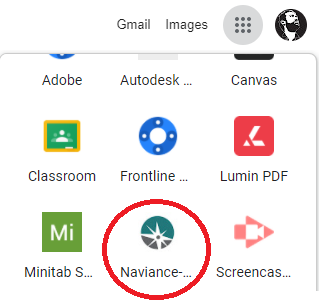 Naviance Scholarship Search -Búsqueda de becas -Google
Search for scholarships nationwide for students in all grade levels
Complete the student profile to get results
Busque becas en todo el país para estudiantes en todos los grados
Complete el perfil del estudiante para obtener resultados
Top Scholarship Search Engines/Sitios web de búsqueda de becas
www.goingmerry.com/
www.cappex.com
www.collegescholarships.com
www.fastweb.com
https://myscholly.com/
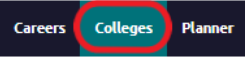 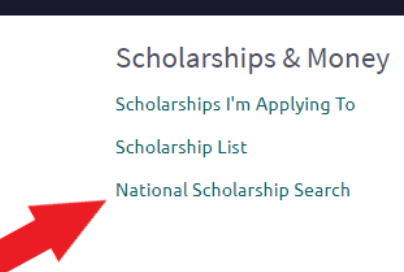 www.niche.com/colleges/scholarships/
https://pridefoundation.org/find-funding/scholarships/
www.scholarships.com
www.uncf.org
www.hsf.net
[Speaker Notes: Pablo]
Scholarship Advice = consejos
PARA BECAS
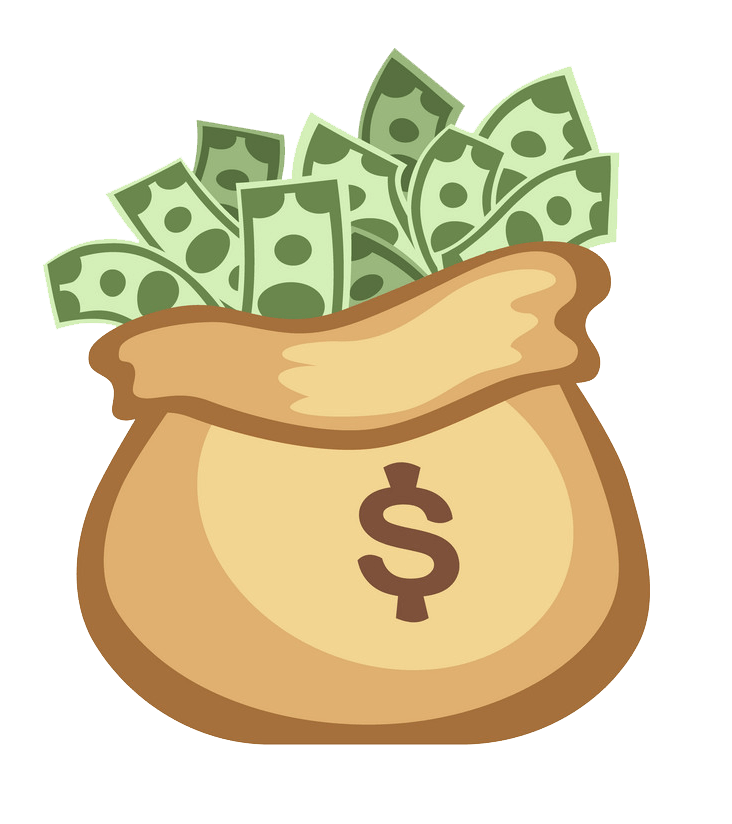 Start searching EARLY - comience TEMPRANO
RESEARCH everywhere! - INVESTIGAR en todas partes! 
Meet eligibility - Cumplir con Elegibilidad
Create a list with deadlines - Crear una lista con fechas limites
Make a list of accomplishments - Haz una lista de logros 
Ask for Letters of Recommendations - solicite Cartas de Recomendaciones 
Apply to as many as possible! - Aplicar a tantas como sea posible! 
Do NOT give personal information (SSN, CA ID#) - NO DAR información personal
[Speaker Notes: Pablo]
Ayuda Financiera para la Universidad
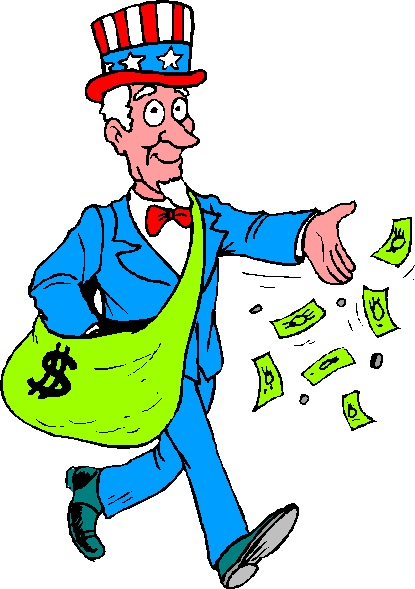 ¿Qué es la ayuda financiera?

Dólares fiscales presupuestados:
Para ayudar a los estudiantes a pagar la universidad
Para quienes no pueden pagarlo solos o con asistencia familiar
[Speaker Notes: MARTHA]
Fuentes de Ayuda Financiera
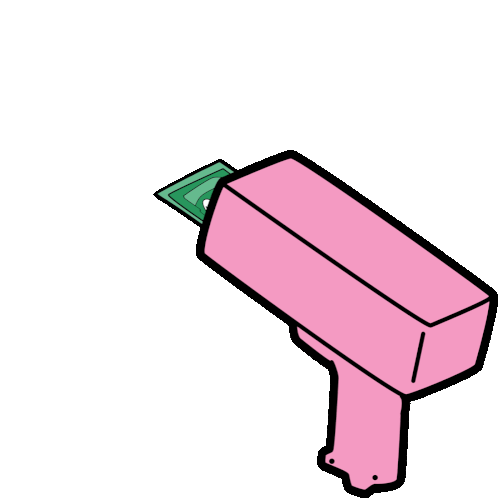 Gobierno federal
Gobierno estatal
Colegios, universidades, y escuelas vocacionales
Agencias privadas, empresas, fundaciones y empleadores.
[Speaker Notes: Martha]
No necesitas devolver dinero
Tipos de Ayuda Financiera
Grants (Dinero Gratis) 
Dinero que te dan a ti para usar en la universidad
Basado en la necesidad financiera
Cal Grant: Promedio de calificaciones
3.0 - hasta $5,000
2.0 - hasta $2,000

Becas
Dinero que te dan a ti para usar en la universidad
Basado en la necesidad, talento, habilidad o mérito académico
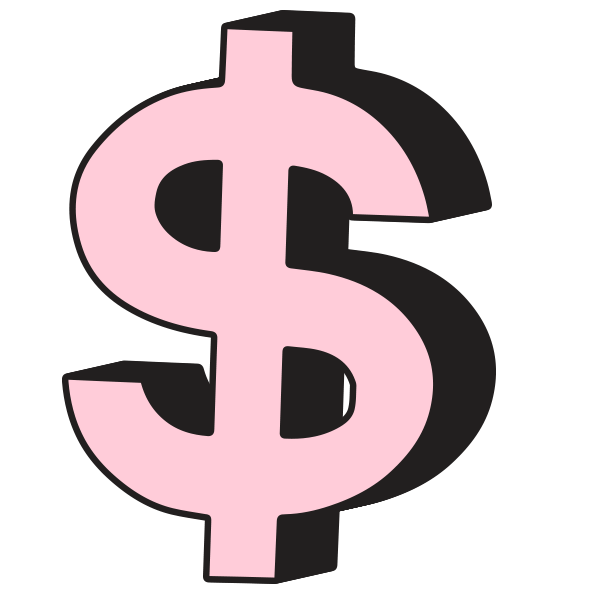 [Speaker Notes: Martha]
Tipos de Ayuda Financiera
Gana un sueldo
Ahorra
Paga por tus libros
Paga por imprevistos
Work-study (Estudio y trabajo)
trabajo en el campus
trabajo programado para antes o después de clases
Debe devolverse
Préstamos estudiantiles
dinero prestado para la universidad, 
intereses son pagados por el gobierno
comienzan a hacer pagos 6 meses después de la graduación o que deja la escuela
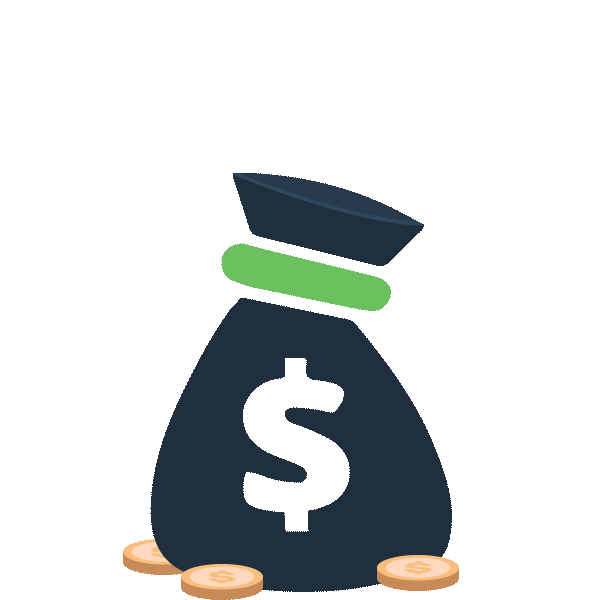 [Speaker Notes: Martha]
Calculando Necesidad Financiera
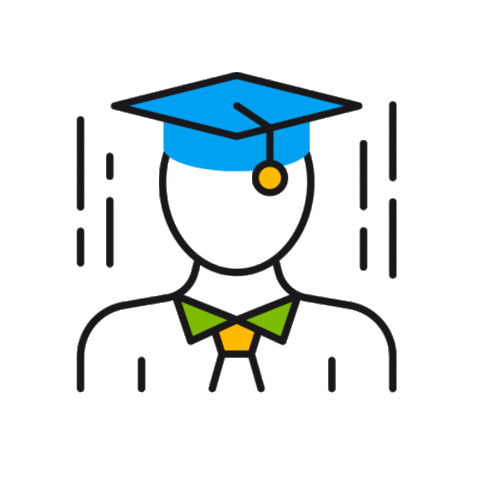 Costo de asistencia (CDA)

Matriculación y tarifas
Libros y materias
Alojamiento, comida, transportación y gastos personales.
[Speaker Notes: Martha]
Ayuda Financiera para la Universidad
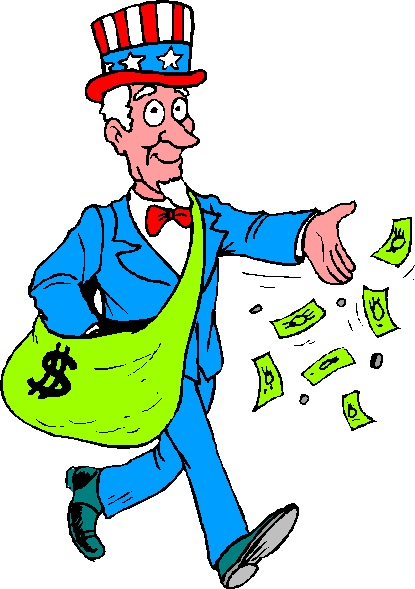 ¿Qué es la ayuda financiera?

Dólares fiscales presupuestados:
Para ayudar a los estudiantes a pagar la universidad
Para quienes no pueden pagarlo solos o con asistencia familiar
[Speaker Notes: MARTHA]
Fuentes de Ayuda Financiera
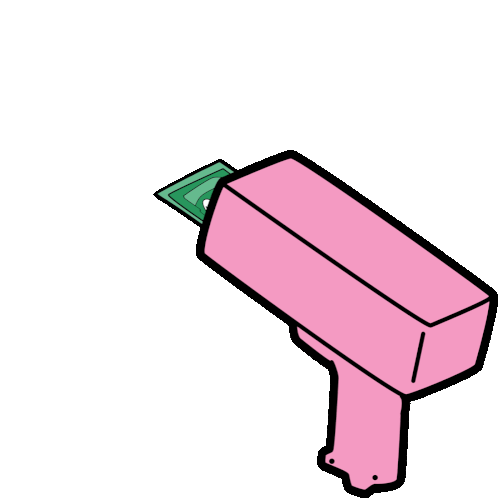 Gobierno federal
Gobierno estatal
Colegios, universidades, y escuelas vocacionales
Agencias privadas, empresas, fundaciones y empleadores.
[Speaker Notes: Martha]
No necesitas devolver dinero
Tipos de Ayuda Financiera
Grants (Dinero Gratis) 
Dinero que te dan a ti para usar en la universidad
Basado en la necesidad financiera
Cal Grant: Promedio de calificaciones
3.0 - hasta $5,000
2.0 - hasta $2,000

Becas
Dinero que te dan a ti para usar en la universidad
Basado en la necesidad, talento, habilidad o mérito académico
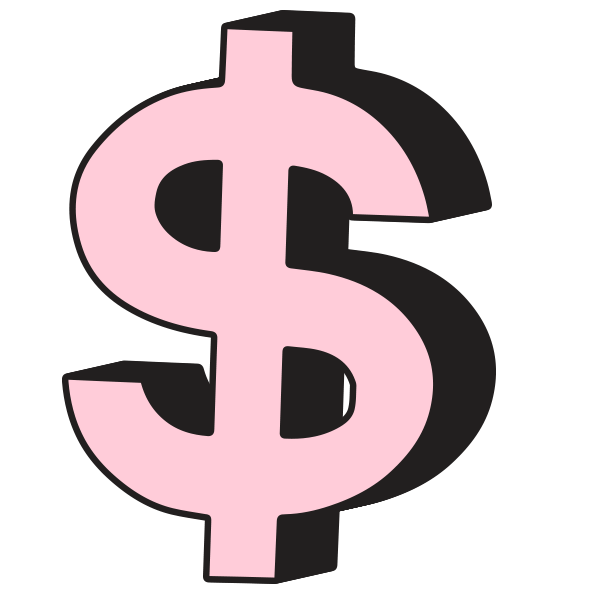 [Speaker Notes: Martha]
Tipos de Ayuda Financiera
Gana un sueldo
Ahorra
Paga por tus libros
Paga por imprevistos
Work-study (Estudio y trabajo)
trabajo en el campus
trabajo programado para antes o después de clases
Debe devolverse
Préstamos estudiantiles
dinero prestado para la universidad, 
intereses son pagados por el gobierno
comienzan a hacer pagos 6 meses después de la graduación o que deja la escuela
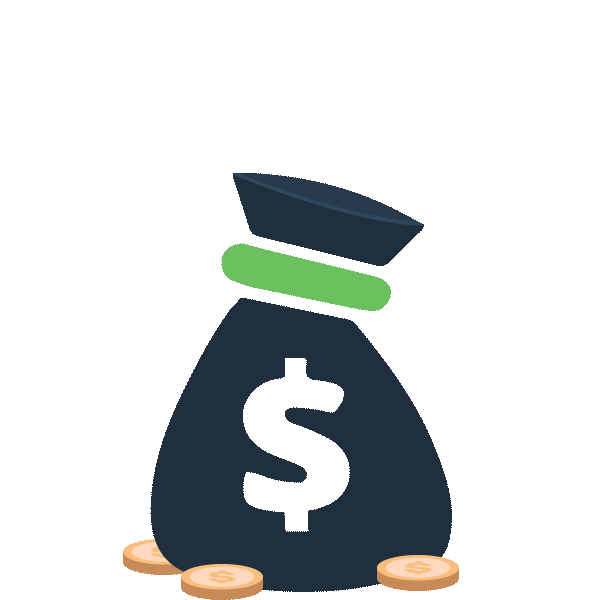 [Speaker Notes: Martha]
Calculando Necesidad Financiera
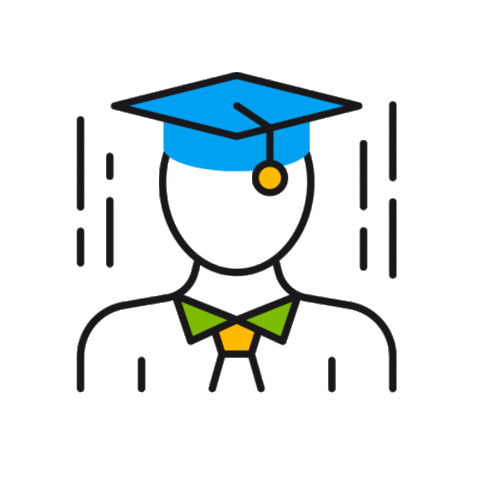 Costo de asistencia (CDA)

Matriculación y tarifas
Libros y materias
Alojamiento, comida, transportación y gastos personales.
[Speaker Notes: Martha]
Calculando necesidad financiera
Contribución Familiar Esperada (CFE)

Cantidad de dinero que el gobierno cree que tu y tu familia pueden contribuir razonablemente a tu educación
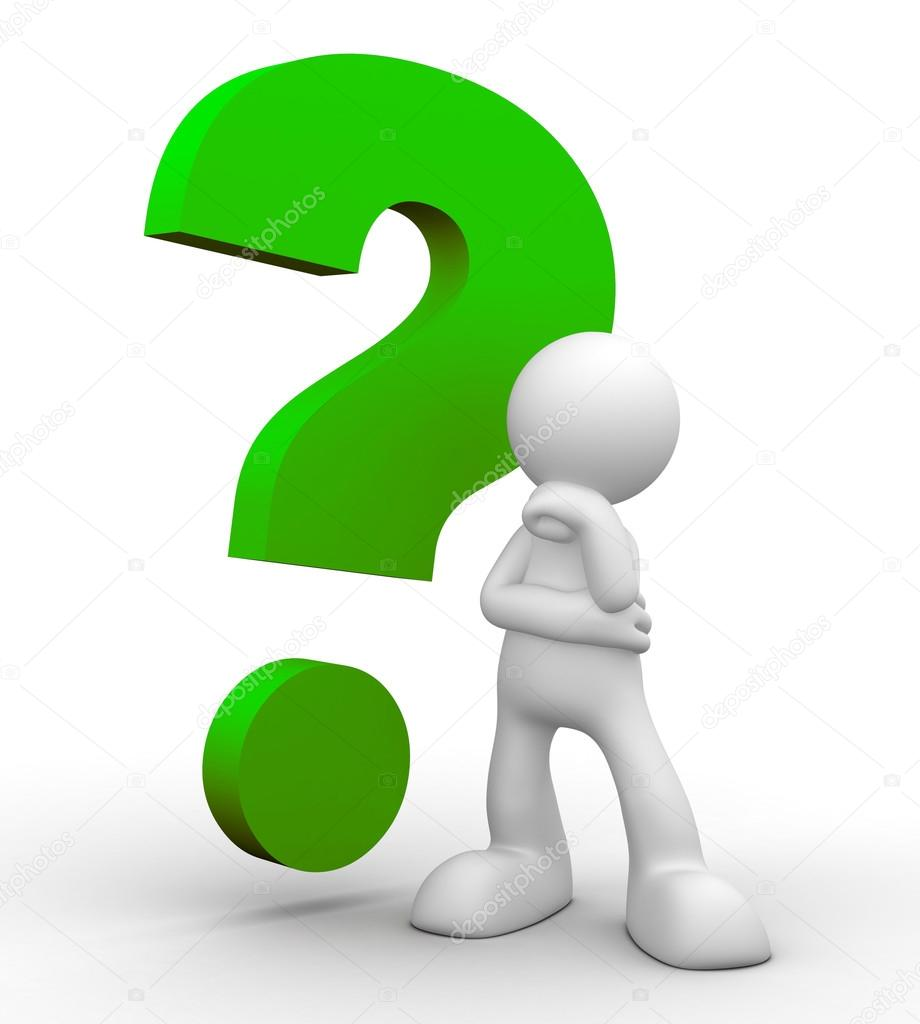 FAFSA/CADAA
Necesidad Financiera es:
CDA - CFE = Necesidad Financiera
[Speaker Notes: Martha]
Ejemplo de Cálculo de Necesidad Financiera
¿Cómo determina el gobierno CFE?

FAFSA o CADAA
CSUN
Costo De Asistencia:				$28,500
Contribución Familiar Esperada:     5,000  
Necesidad Financiera:			$23,500
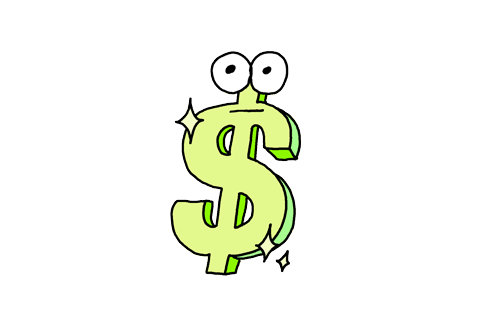 [Speaker Notes: Martha]
FAFSA or CADAA?
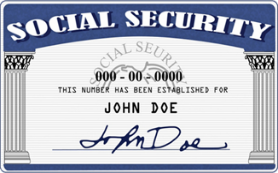 FAFSA 
Ciudadano estadounidense 
La tarjeta del Seguro Social se ve así
No ciudadano elegible (Visa)
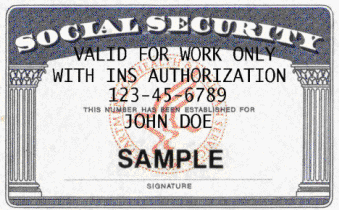 CADAA: California Dream Act
Estudiantes de Dream Act 
Seguro social se ve asi
Estudiantes indocumentados
[Speaker Notes: Martha]
FAFSA & CADAA
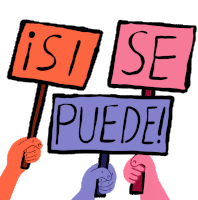 Recomendado/a:
Completa lo antes posible
Los fondos son limitados
Posibilidad de recibir más ayudas

¡Cada año, las solicitudes abren el 1 de octubre y cierran el 2 de marzo!
 
Fecha límite de prioridad para Solicitud de Ayudas 2022-2023 este año: 2 de marzo de 2022
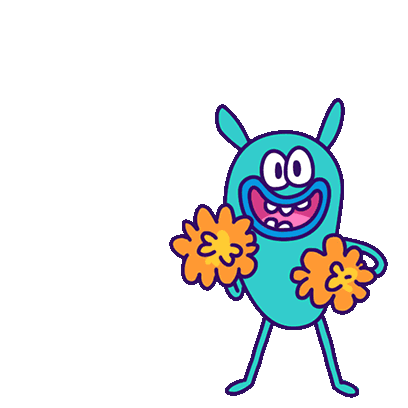 [Speaker Notes: Martha]
AVC New Student Success Workshops
Workshops for early registration -  Talleres para inscripción anticipada
Dates - Fechas
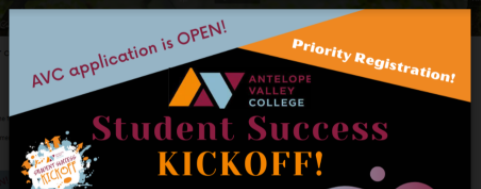 Website Link
ELPAC Poll - Encuesta de ELPAC
What do you know about ELPAC?
Qué sabes sobre ELPAC?
4 Questions
4 Preguntas
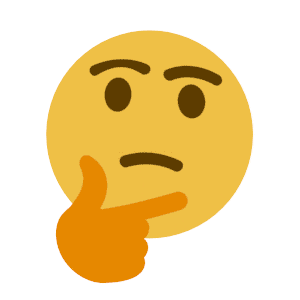 [Speaker Notes: Crotty
How often do students take the ELPAC? 
1x only 
Annually until they reclassify
Twice a year 
Which of the following is not a domain for ELPAC?
Listening 
Speaking 
Critical thinking 
Reading 
True or False, all Spanish speaking students have to take the ELPAC?
True or False, there are resources to prepare for the ELPAC]
ELPAC Information / Información de ELPAC
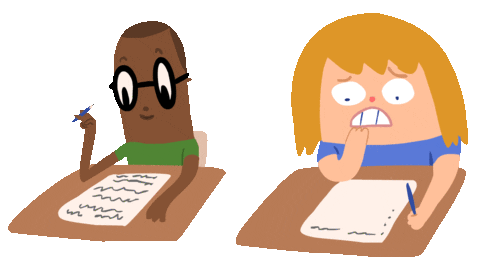 Exámenes ELPAC
Inicial
Sumativo
Alterna
Todos los estudiantes Aprendices de inglés toman el examen sumativo anualmente
Ay 4 Dominios
Auditiva/Escuchar
Lectura
Escritura
Expresion Oral
ELPAC exams
Initial
Summative
Alternate
All EL students take the Summative test Annually
There are 4 Domains
Listening
Reading
Writing
Speaking
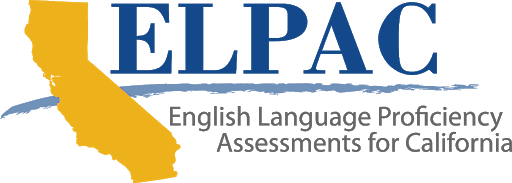 *** ELPAC will be in person - ELPAC sera en persona
[Speaker Notes: Mirna]
ELPAC Resources / Recursos ELPAC
ELPAC Website/ 
Video Introduction / Video de introducción
Parent Resources / Recursos para padres
ELPAC Resources / Recursos de ELPAC
Practice tests / examenes de practica
Domain information / Información de los dominios
ELPAC Smarter website / Sitio web de ELPAC Smarter
Video on using the practice test / Video de como usar el examen de práctica
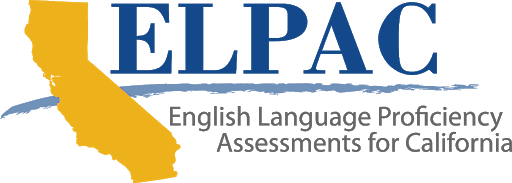 [Speaker Notes: Mirna]
Positive Discipline Workshops / Talleres de Disciplina Positiva
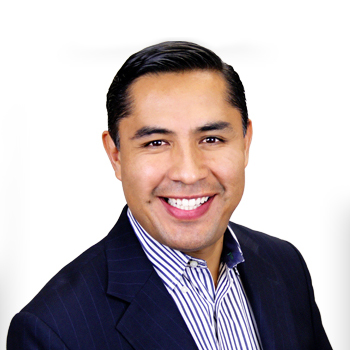 FASE 4 : Cómo Motivar y Ayudar a tu Adolescente Ante su Elección de su carrera profesional y Descubrir su Propósito de Vida
Phase 4 : How to Motivate and Help Your Teenager in His Career 
                    Choice and Discover His Life Purpose
DATES / FECHAS:
Tuesday/Martes, Feb. 1, 8, 15, 22, Mar. 1, 8 - 5:00-630 PM
Wednesday/Miercoles, Feb. 2, 9, 16, 23, Mar. 2, 9 - 11:00-12:30 PM
Friday/Viernes, Feb. 4, 18, 25, Mar. 4, 11, 18 - 9:00 - 10:30 AM
Friday/Viernes, Feb. 4, 18, 25, Mar. 4, 11, 18, - 3:00 - 4:30 PM
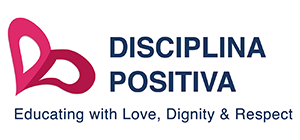 [Speaker Notes: Crotty

Hope this is okay with everyone on how I wrote it up  We can add the flyers links

https://drive.google.com/file/d/1dUWOAaiomkxBF8AUyJfcfWa_7czQHLE3/view
https://drive.google.com/file/d/1g4qs1o1T_06E0VeDKihaK_D36zfXm7jP/view
https://drive.google.com/file/d/1q5OUNay1OwTnkvKKUVJsWWlVi1E-EE2Z/view]
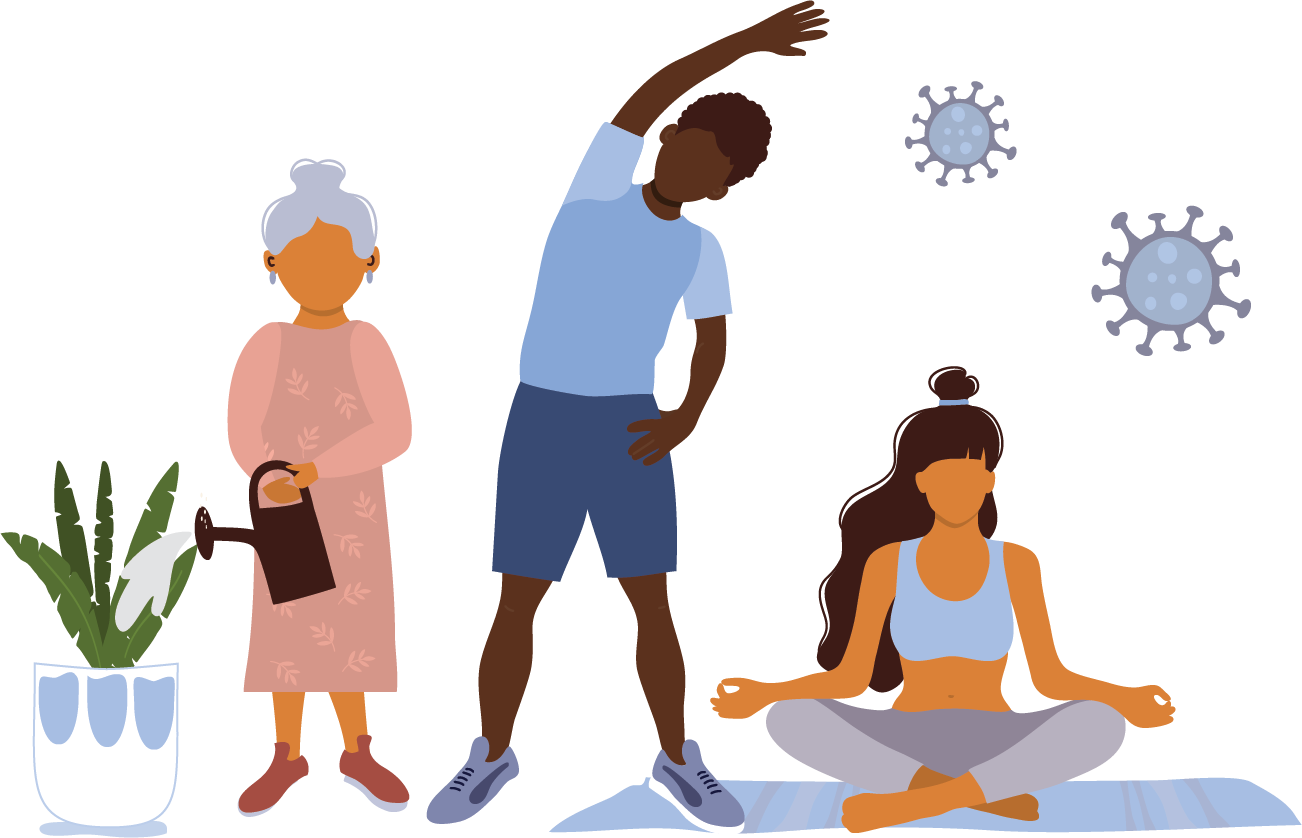 Talleres de Salud Mental 
Mental Health Workshops
You Are Invited!! Los Invitamos!! 😊
02/15/22 Hora: 12:30pm Tema: Prevención de Violencia Familiar 
02/22/22 Hora: 12:30pm Tema: Uso y prevención de drogas y alcohol durante COVID-19
02/15/22 Hora: 12:30pm Tema: Family Violence Prevention During COVID-19 
02/22/22 Hora: 12:30pm Drug and Alcohol Use and Prevention During COVID-19
[Speaker Notes: Crotty

Microsoft Teams meeting 
Join on your computer or mobile app 
Click here to join the meeting 
Or call in (audio only) 
+1 323-776-6996,,282902952#   United States, Los Angeles 
Phone Conference ID: 282 902 952#]
COVID Tests - Pruebas de COVID
Order your at home COVID test 
Ordene su pruebas de Casa
www.usps.com/covidtest
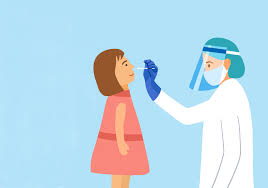 [Speaker Notes: Crotty]
Community Resources - Recursos Comunitarios
Find Help - Ayar Ayuda
PDF with resource - Hoja de recursos
CPR - LACARE
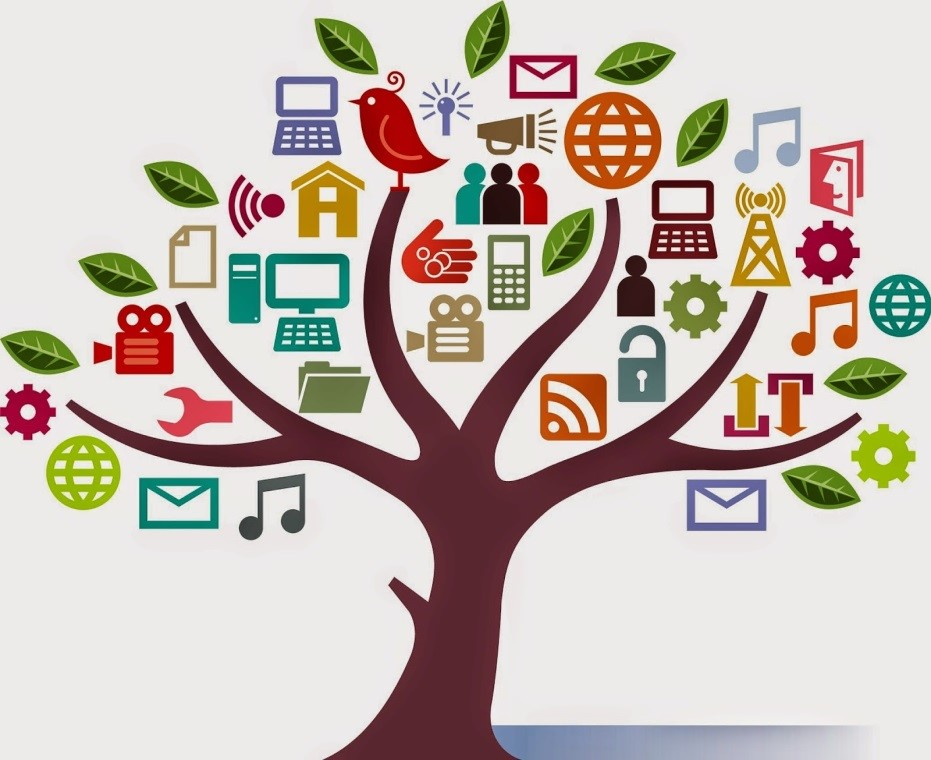 [Speaker Notes: Crotty

Find Help - you can find resources in your community with just a zip code 
PDF - numbers of all the resources in our community 

CPR - this is something you requested at the last meeting]
Alternative Placement - Colocacion Alternativa
On Site Continuation
Escuela de Continuación
Continuation School 
Escuela de Continuación
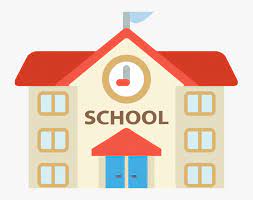 Independent Study
Estudio Independiente
[Speaker Notes: Attendance 

If you would like a more detailed explanation we can present a the next DELAC]
Black  History Month
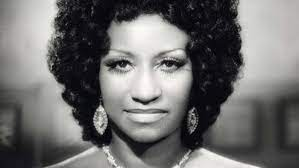 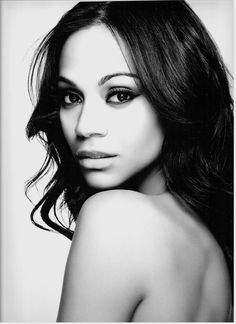 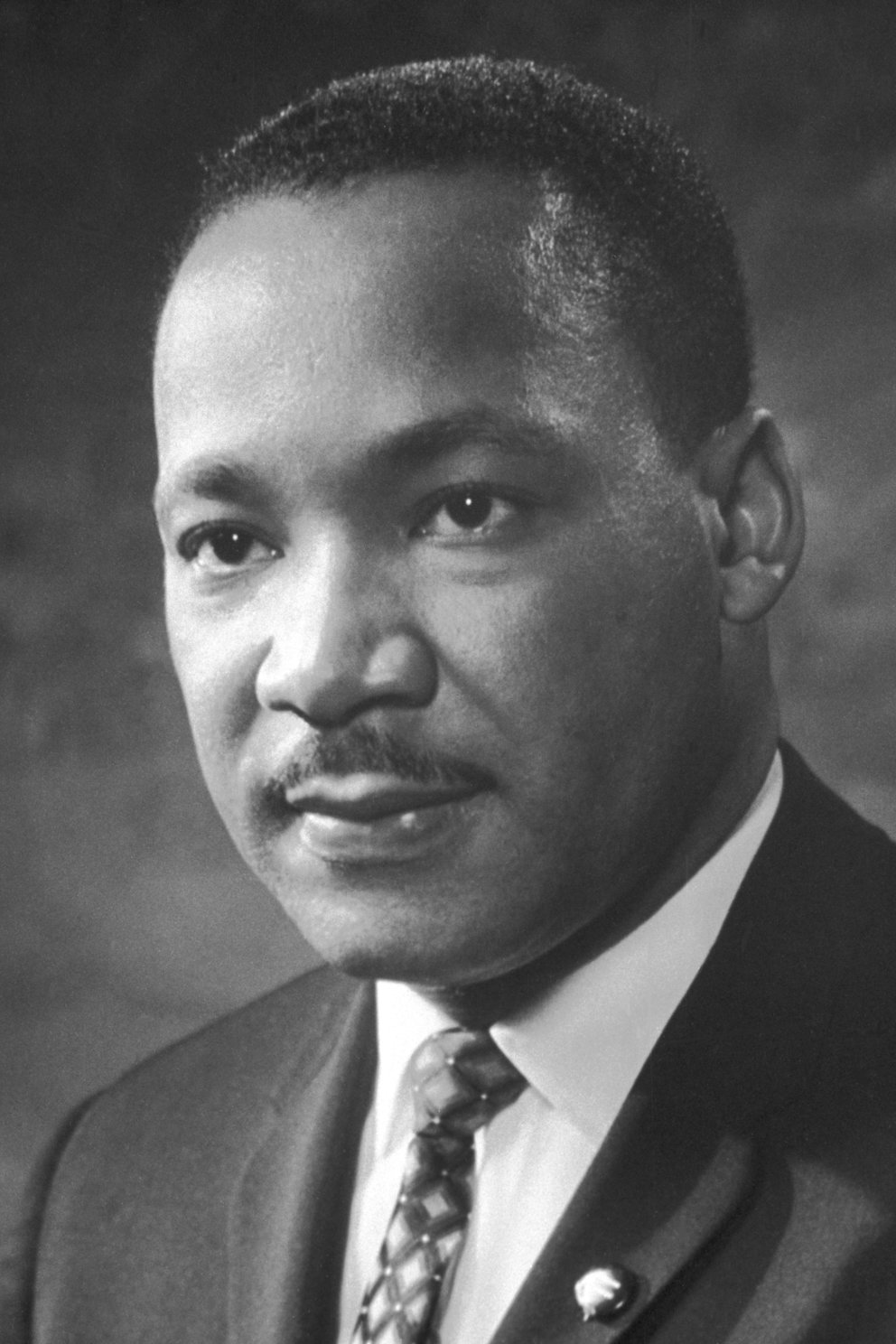 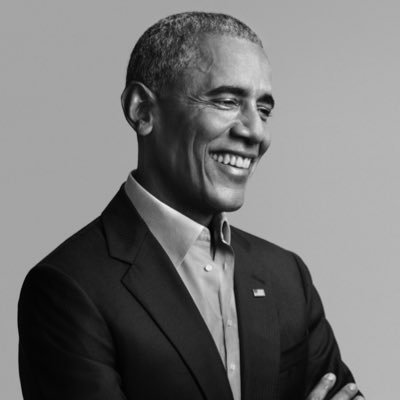 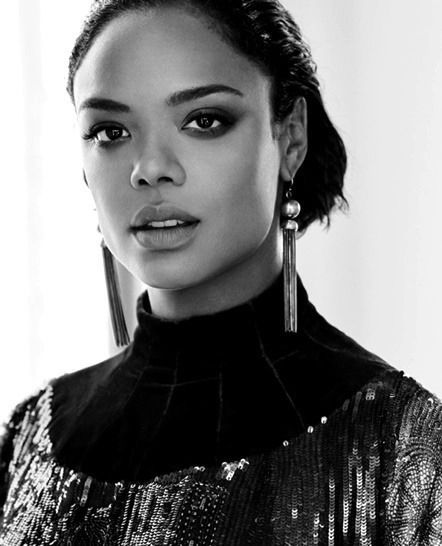 Started in 1915 - Comenzo en 1915
Celebrate all of February - Celebramos todo Febrero 
Honor African American Men & Women - Honra a los hombres y mujeres afro americanos
Mez de la Historia Afro Americano y Afro Latino
[Speaker Notes: Crotty

Started as only a week, was selected to be celebrated the second week of february as this is Lincoln's birthday and Frederick Douglas. Carter Woodson is the Father of Black History month, he lobbied to encourage the study of African American history. The Civil Rights helped elevate black history and then the week evolved to a month. Black history month is meant to honor African American men and women and to recognize their central role in US history

Add Latin X African Americans]
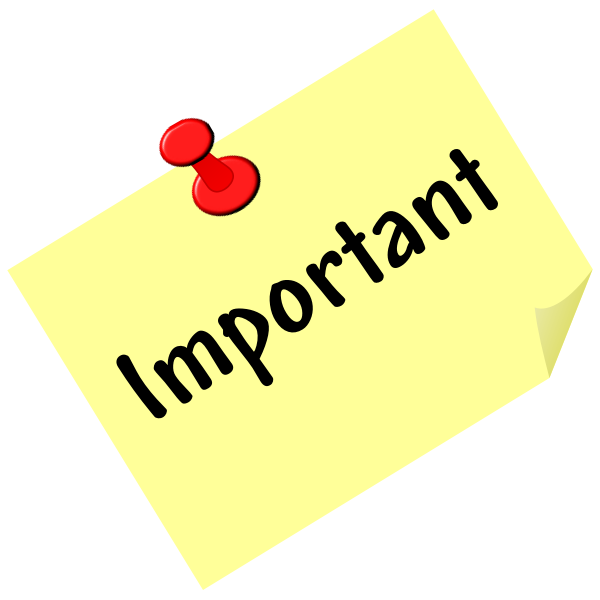 Important Dates / Fechas Importantes
Feb. 11th - Lincoln’s Birthday 
Feb. 21st - President’s Day  
Open Enrollment - March 11, 2022
Application / Applicacion
Applications can be emailed to:  studentservices@avhsd.org
Aplicaciones pueden ser mandalas a: studentservices@avhsd.org
https://www.avdistrict.org/parents/open-enrollment
 DELAC- March 9th - virtual/in-person
[Speaker Notes: Ana]
Temas Para la Siguiente DELAC - 9 de Marzo de 2022
Topics for next DELAC - March 9, 2022
Gracias!
Thank You!